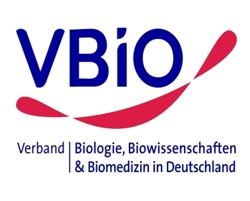 Thomas Nickl
BY-PI 01/24 
Kompetenzorientiertes Arbeiten in der 12. Jgst. Teil I: Genetik und Gentechnik

23. Februar 2024 - online
Zur Person
Baujahr 1953
Diplombiologe
Lehramt Biologie, Chemie, Geographie
Auslandsdienst (Bilbao) 1993-1999
Seminarlehrer für Biologie 2007-2019
Buchner-Verlag seit 2020
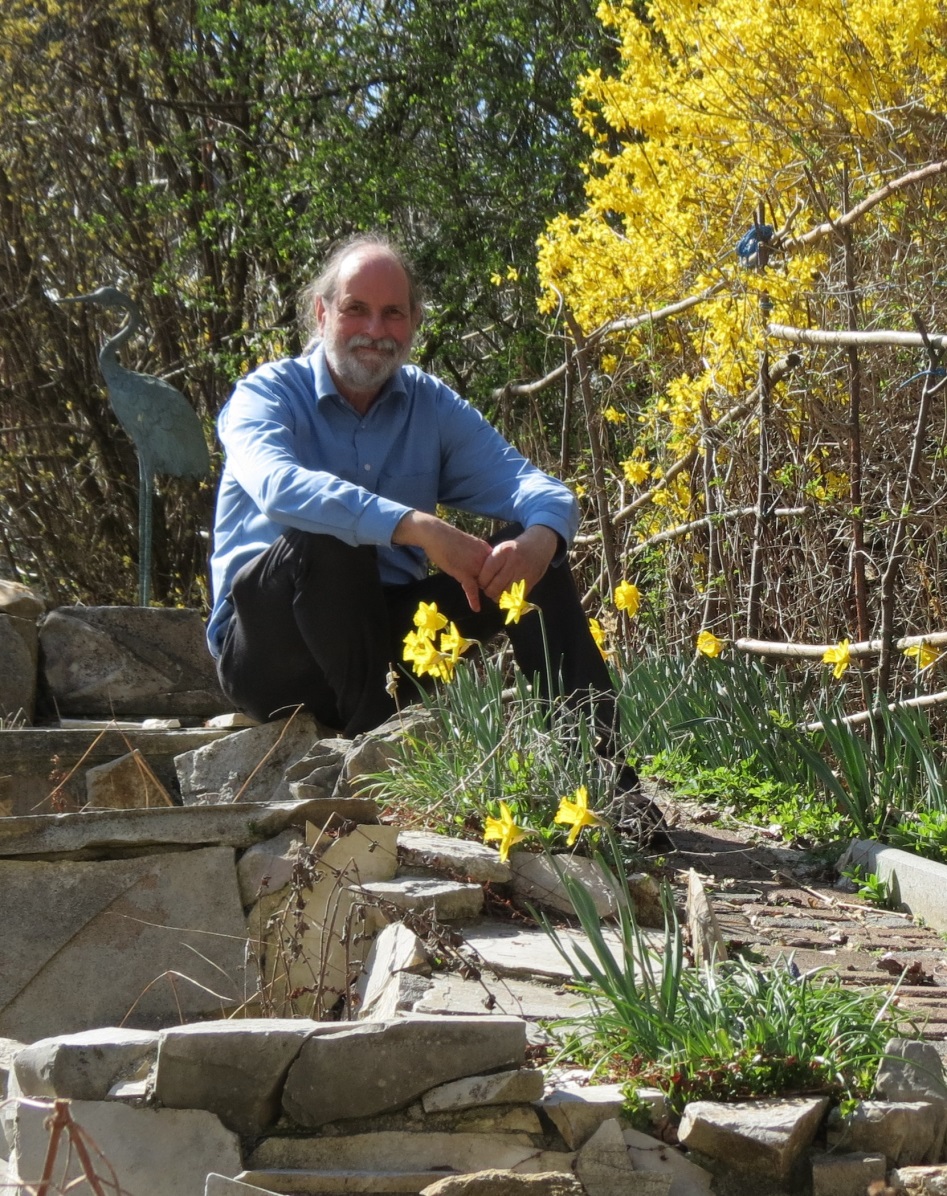 LehrplanPLUS, Jahrgangsstufe 12
gA-Kurs: 	3 Wochenstunden
eA-Kurs: 	5 Wochenstunden
				= gA-Kurs plus Additum
LehrplanPLUS, Jahrgangsstufe 12
gA-Kurs: 	3 Wochenstunden
eA-Kurs: 	5 Wochenstunden
				= gA-Kurs plus Additum

bio-nickl: 1 Didaktik-Skript für beide Kurse
„nur eA-Kurs“: in Blau
LehrplanPLUS, Jahrgangsstufe 12
gA-Kurs: 	3 Wochenstunden
eA-Kurs: 	5 Wochenstunden
				= gA-Kurs plus Additum

bio-nickl: 1 Didaktik-Skript für beide Kurse
„nur eA-Kurs“: in Blau

Buchner-Buch: 1 Buch für beide Kurse
Symbol für eA-Kurs:
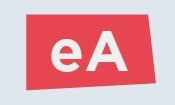 LehrplanPLUS, Jahrgangsstufe 12
gA-Kurs: 	3 Wochenstunden
eA-Kurs: 	5 Wochenstunden
				= gA-Kurs plus Additum

viel Stoff im gA-Kurs: gut machbar, 
	wenn didaktisch gut reduziert wird
LehrplanPLUS, Jahrgangsstufe 12
gA-Kurs: 	3 Wochenstunden
eA-Kurs: 	5 Wochenstunden
				= gA-Kurs plus Additum

viel Stoff im gA-Kurs: gut machbar, 
	wenn didaktisch gut reduziert wird
viel Zeit im eA-Kurs für schülerzentriertes Arbeiten
LehrplanPLUS, Jahrgangsstufe 12
Herausforderungen und Chancen:
LehrplanPLUS, Jahrgangsstufe 12
Herausforderungen und Chancen:
Einarbeitung in neue Themen
	(Regulation der Gentätigkeit, Epigenetik, 	Genom-Editierung mit CRISPR/Cas)
LehrplanPLUS, Jahrgangsstufe 12
Herausforderungen und Chancen:
Einarbeitung in neue Themen
neue Herangehensweisen bei altherge-brachten Themen
	(Zytogenetik, Humangenetik usw.)
LehrplanPLUS, Jahrgangsstufe 12
Herausforderungen und Chancen:
Einarbeitung in neue Themen
neue Herangehensweisen bei altherge-brachten Themen
Behandlungstiefe
	   nicht „stoffhubern“
	   Unterrichtszeit reicht nicht
	   eA: mehr Methodentraining statt mehr 	   Inhalte
LehrplanPLUS, Jahrgangsstufe 12
Herausforderungen und Chancen:
Einarbeitung in neue Themen
neue Herangehensweisen bei altherge-brachten Themen
Behandlungstiefe
ethische Bewertungen
	(vielleicht ungewohnt, aber wer sollte sonst 	unsere Fachkenntnis mitbringen?)
LehrplanPLUS, Jahrgangsstufe 12
Herausforderungen und Chancen:
Einarbeitung in neue Themen
neue Herangehensweisen bei altherge-brachten Themen
Behandlungstiefe
ethische Bewertungen
Klare Ansage: Was ist Lerninhalt, was nicht?
LP+: Genetik und Gentechnik
Speicherung und Realisierung genetischer Information 	(DNA, RNA, PBS; neue Aspekte im eA-Kurs)
Regulation der Gentätigkeit (NEU, plus Stammzellen)
Vervielfältigung genetischer Information (Zellzyklus; neue Aspekte im eA-Kurs)
Neukombination und Veränderung genetischer Informa-tion (Meiose, Mutationen, Krebs, Genom-Editierung)
Weitergabe genetischer Information (klassische Genetik; Epigenetik im eA-Kurs) 
Genetik menschlicher Erkrankungen und DNA-Analytik
LP+: Genetik und Gentechnik
Speicherung und Realisierung genetischer Information 	(DNA, RNA, PBS; neue Aspekte im eA-Kurs)
Regulation der Gentätigkeit (NEU, plus Stammzellen)
Vervielfältigung genetischer Information (Zellzyklus; neue Aspekte im eA-Kurs)
Neukombination und Veränderung genetischer Informa-tion (Meiose, Mutationen, Krebs, Genom-Editierung)
Weitergabe genetischer Information (klassische Genetik; Epigenetik im eA-Kurs) 
Genetik menschlicher Erkrankungen und DNA-Analytik
Gliederung der Veranstaltung
Block 1:	Allgemeine Aspekte
		1  Speicherung und Realisierung genet. Info
		2  Regulation der Gentätigkeit
	Pause
	ggf. kurze Diskussion
Block 2:	4  Neukombination … (CRISPR/Cas)
	Pause
	ggf. kurze Diskussion
Block 3:	3  Vervielfältigung genetischer Information
		5  Weitergabe genetischer Information
		6  Humangenetik
	ggf. kurze Diskussion
Meine Intentionen:
Lehrkräfte nicht überlasten
Mut machen, einen gA- oder eA-Kurs zu nehmen; Freude am neuen Kurs
ausführliche konkrete Hilfestellung durch Bereitstellung didaktisch-methodischer Skripten und Arbeitsmaterialien
	inhaltlich
	didaktisch-methodisch
Meine Intentionen:
Kursteilnehmer nicht überlasten
Kompetenzen der Kursteilnehmer stärken
Freude am Kurs, Motivation für die Studienwahl
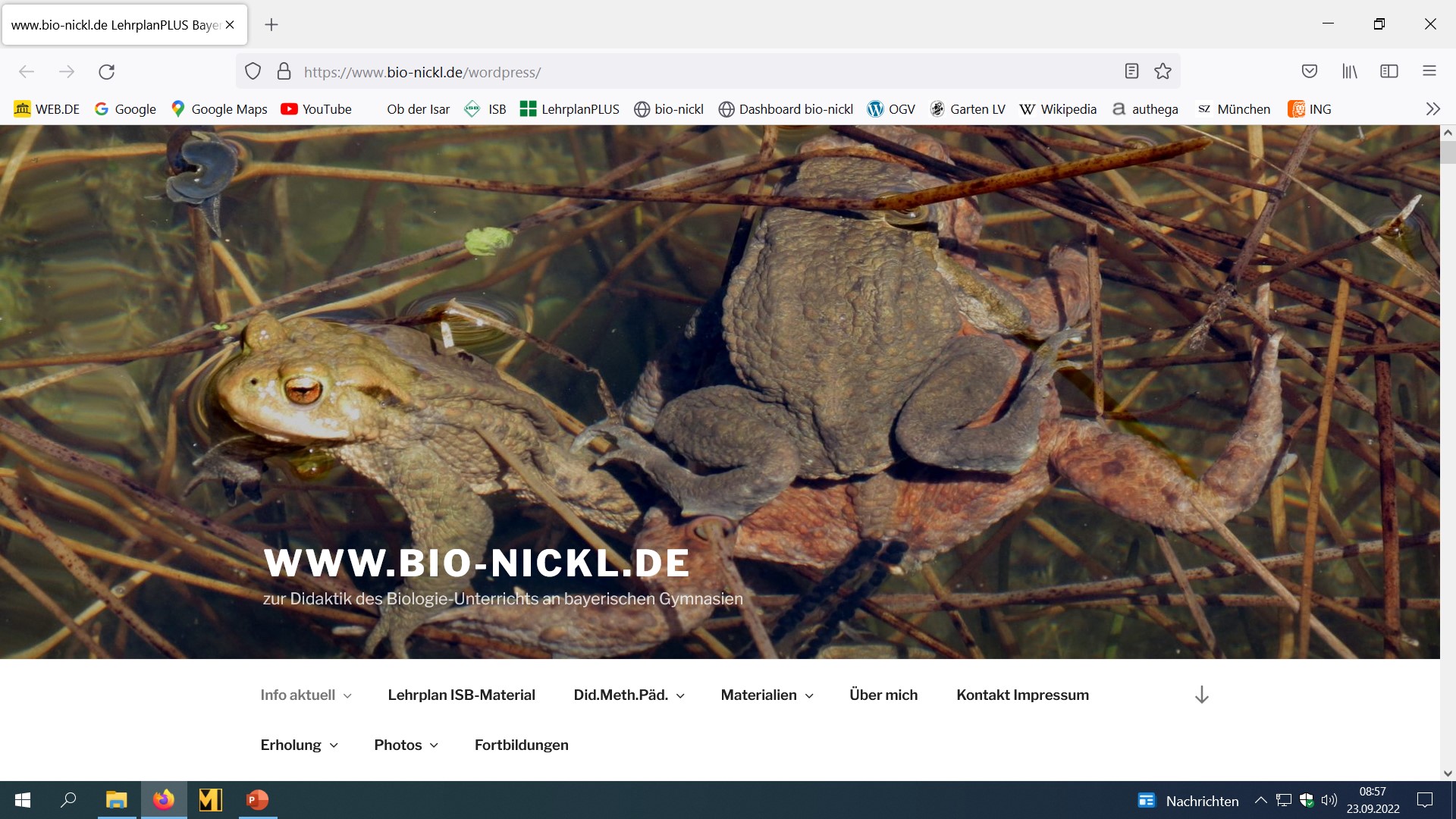 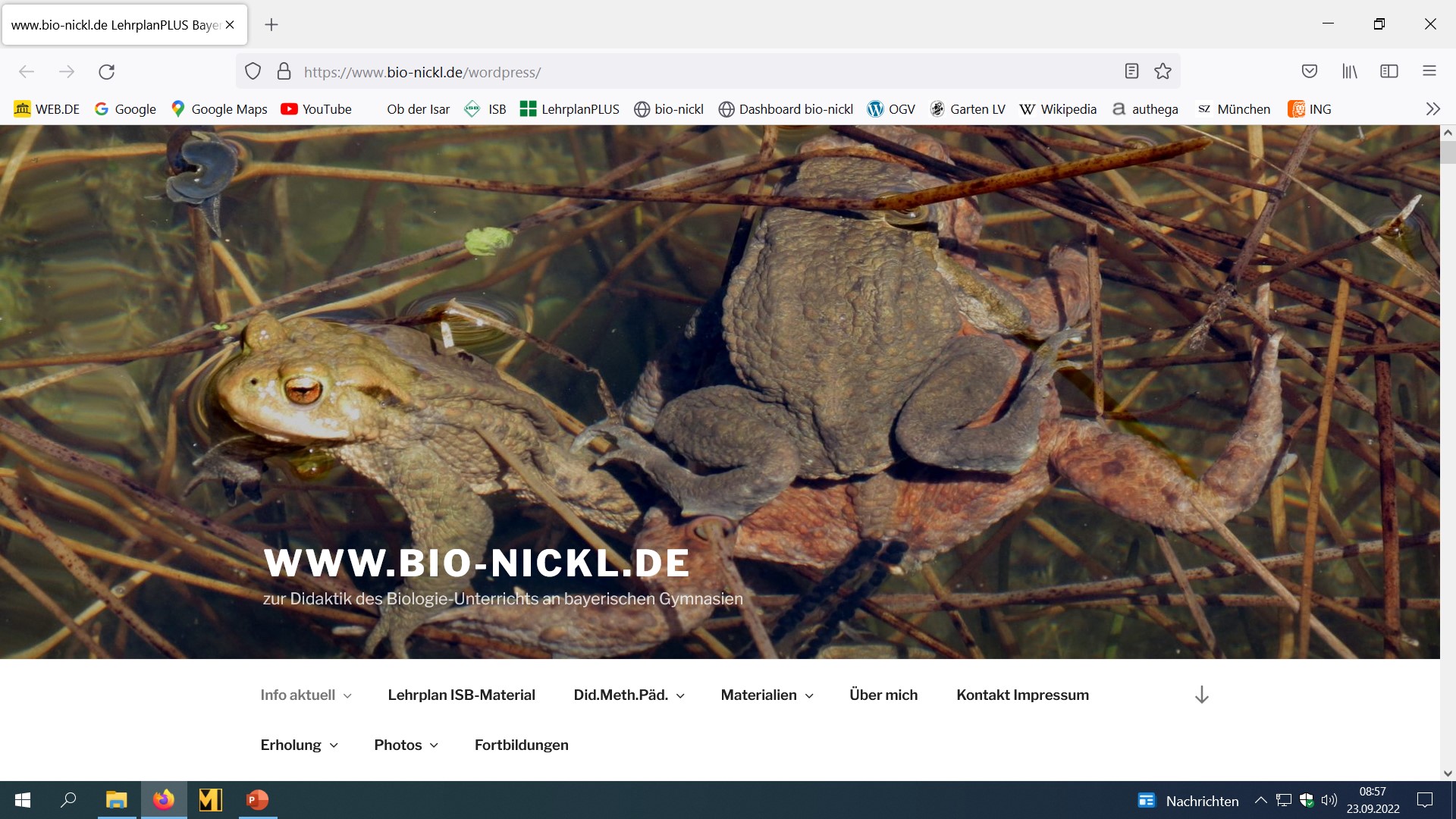 Hier wird diese Multimedia-Präsentation eingestellt.
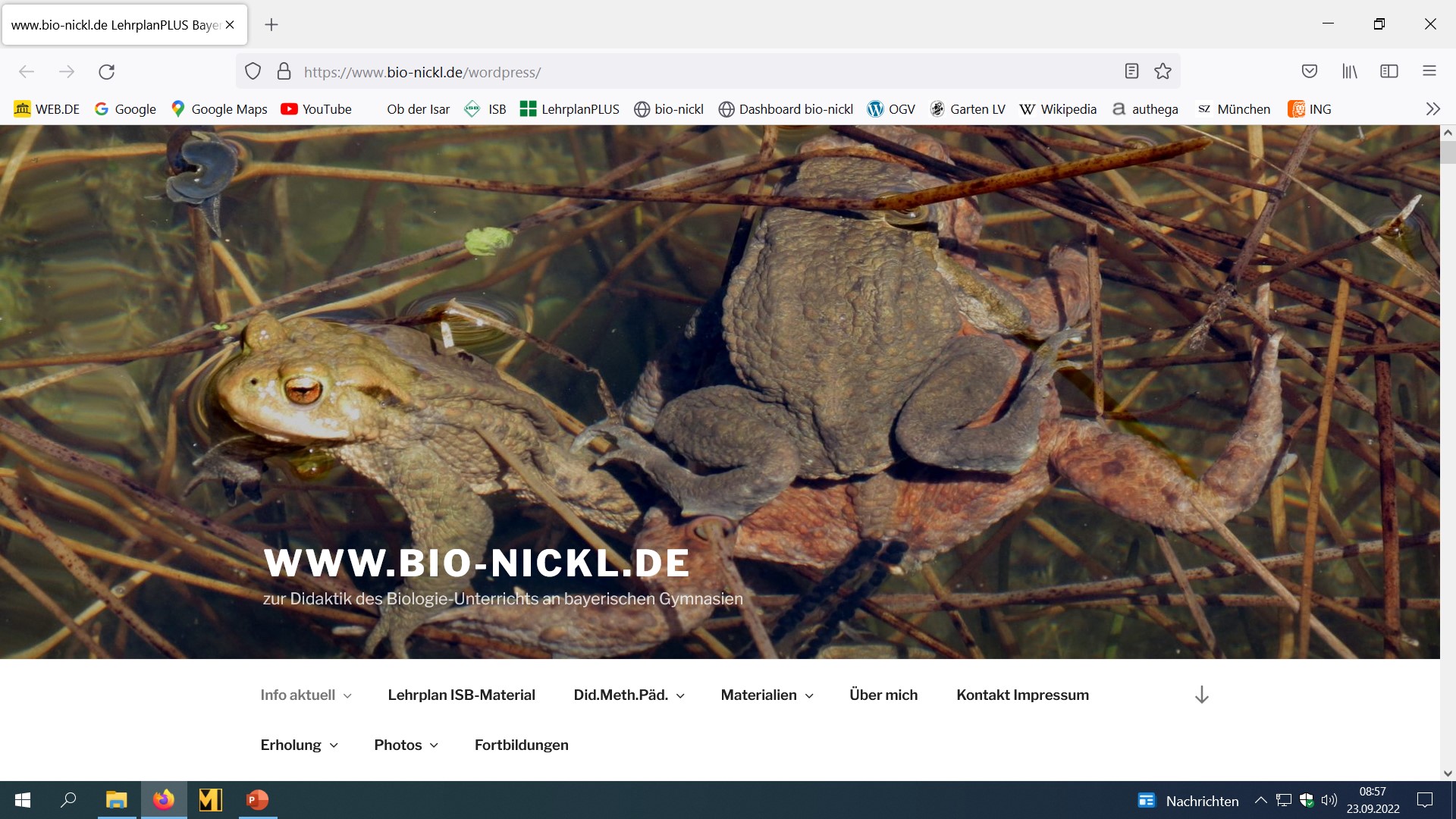 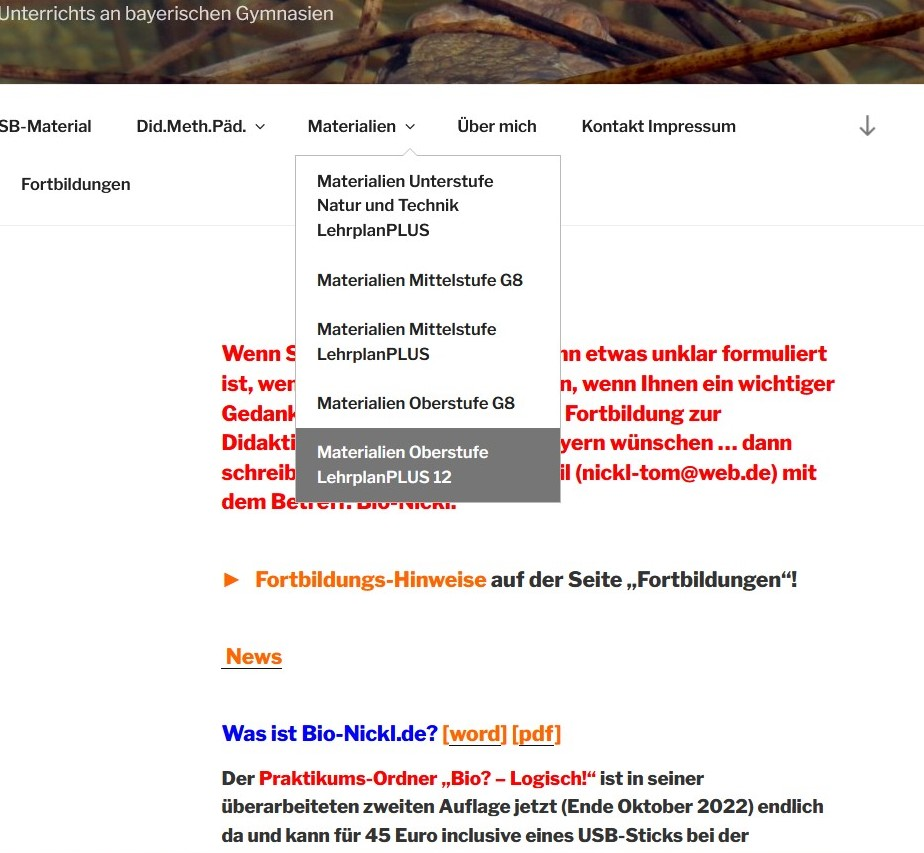 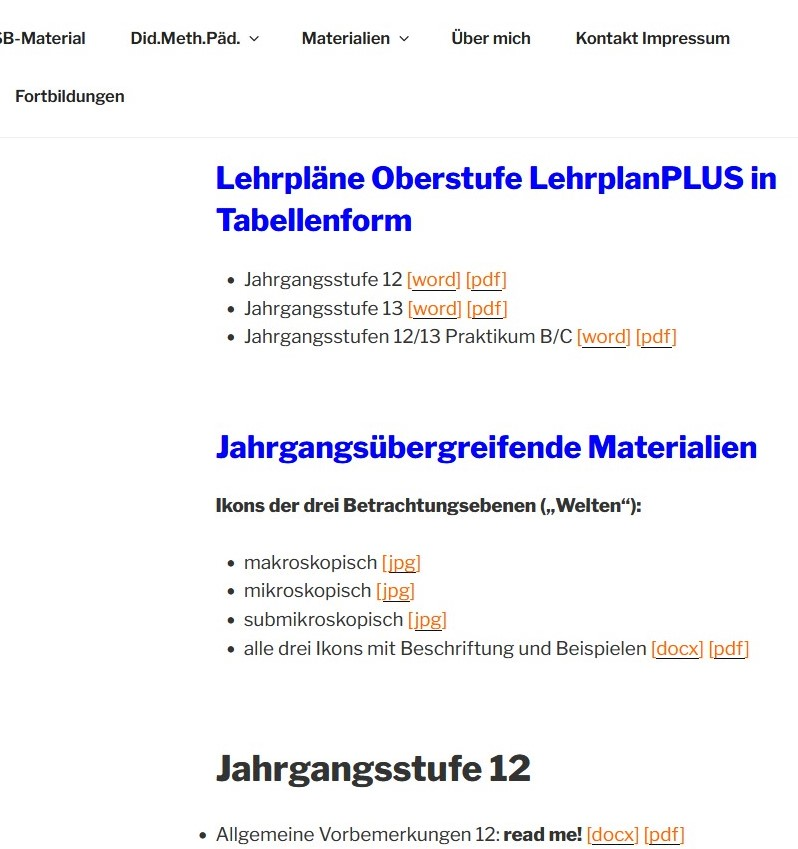 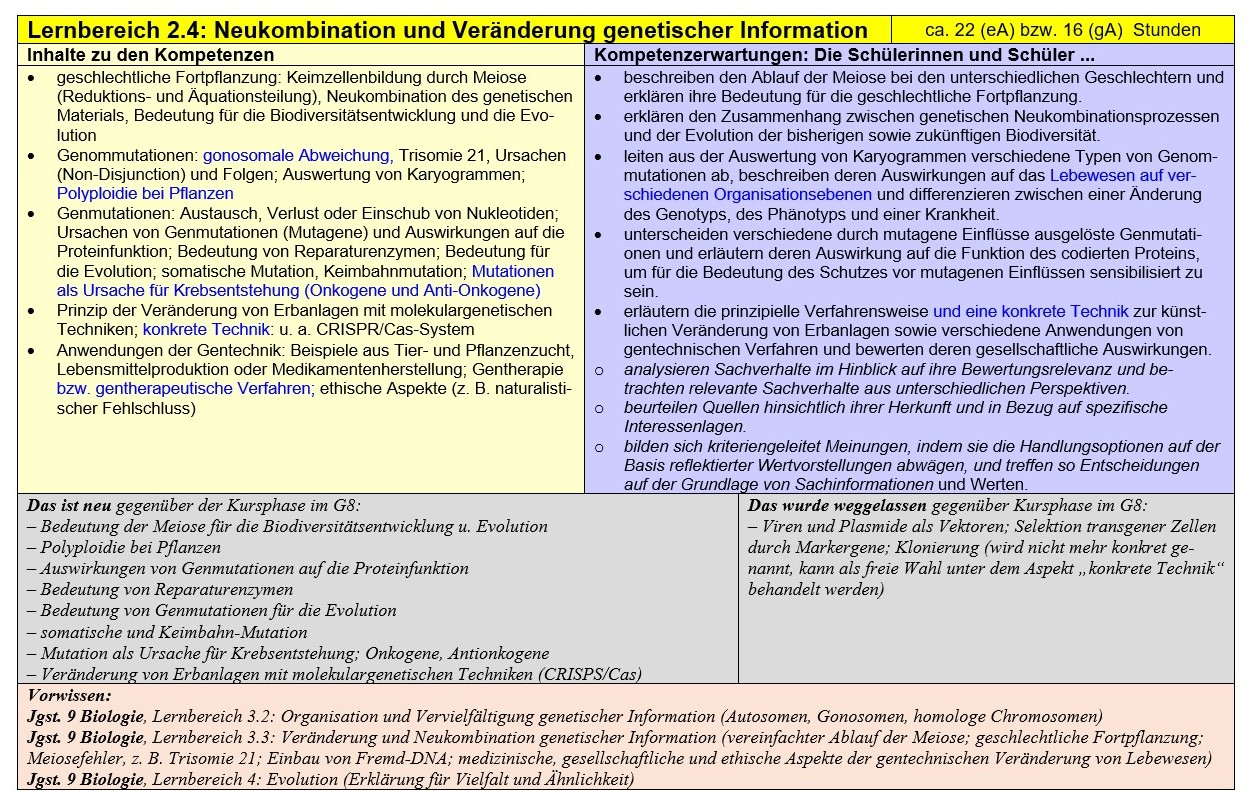 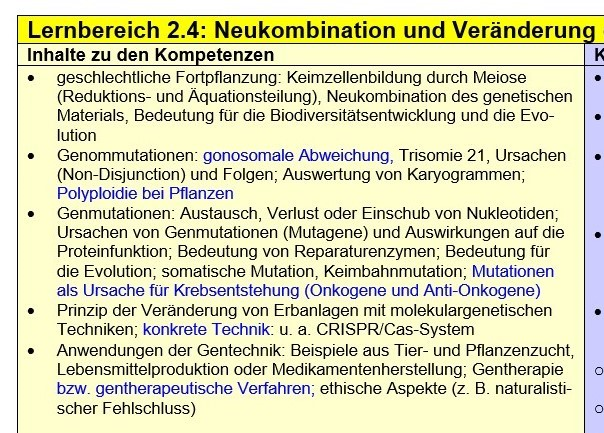 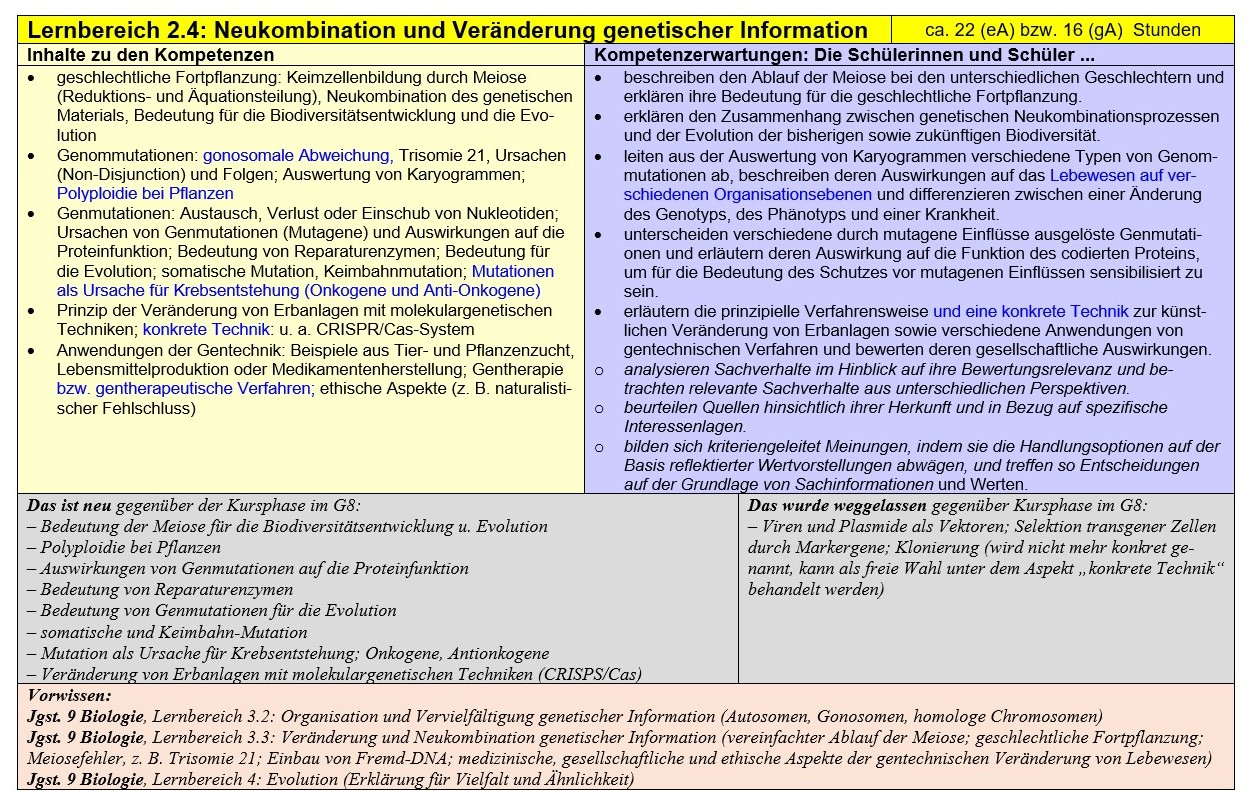 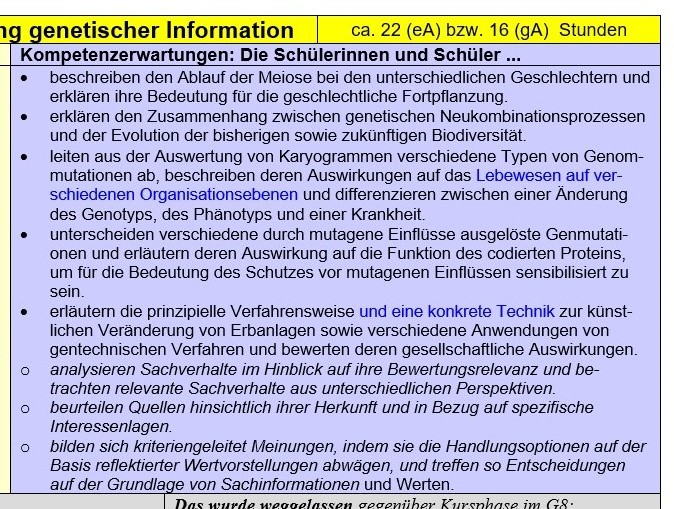 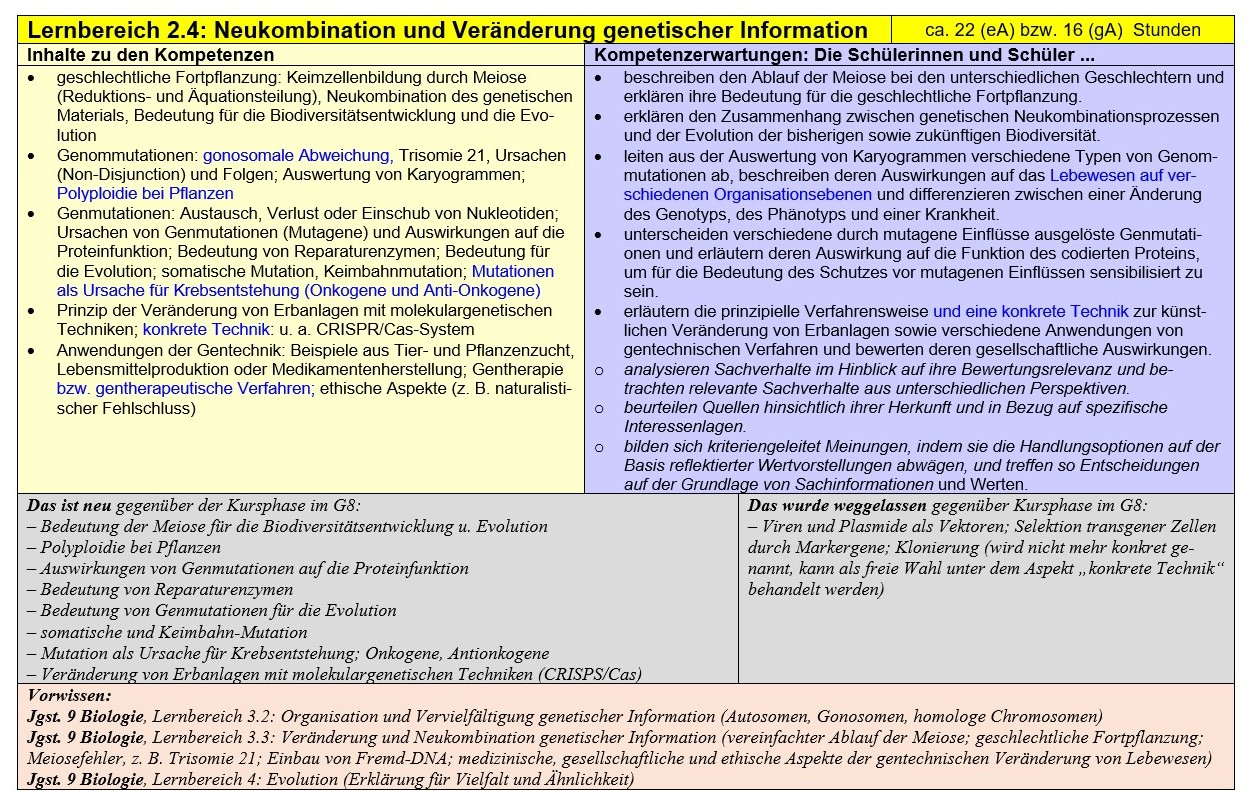 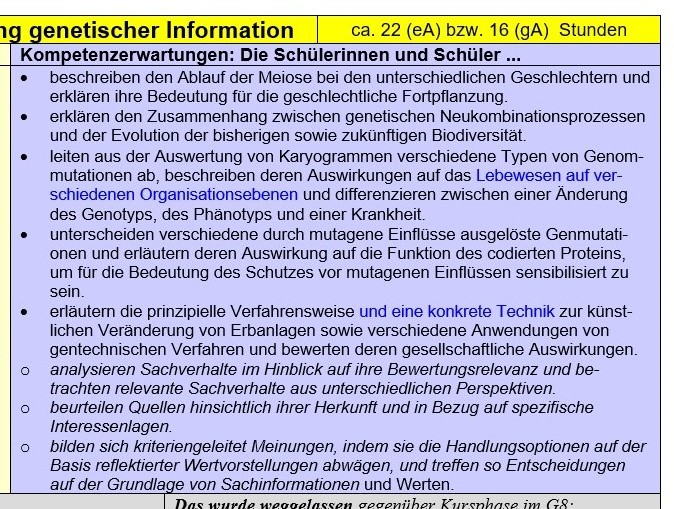 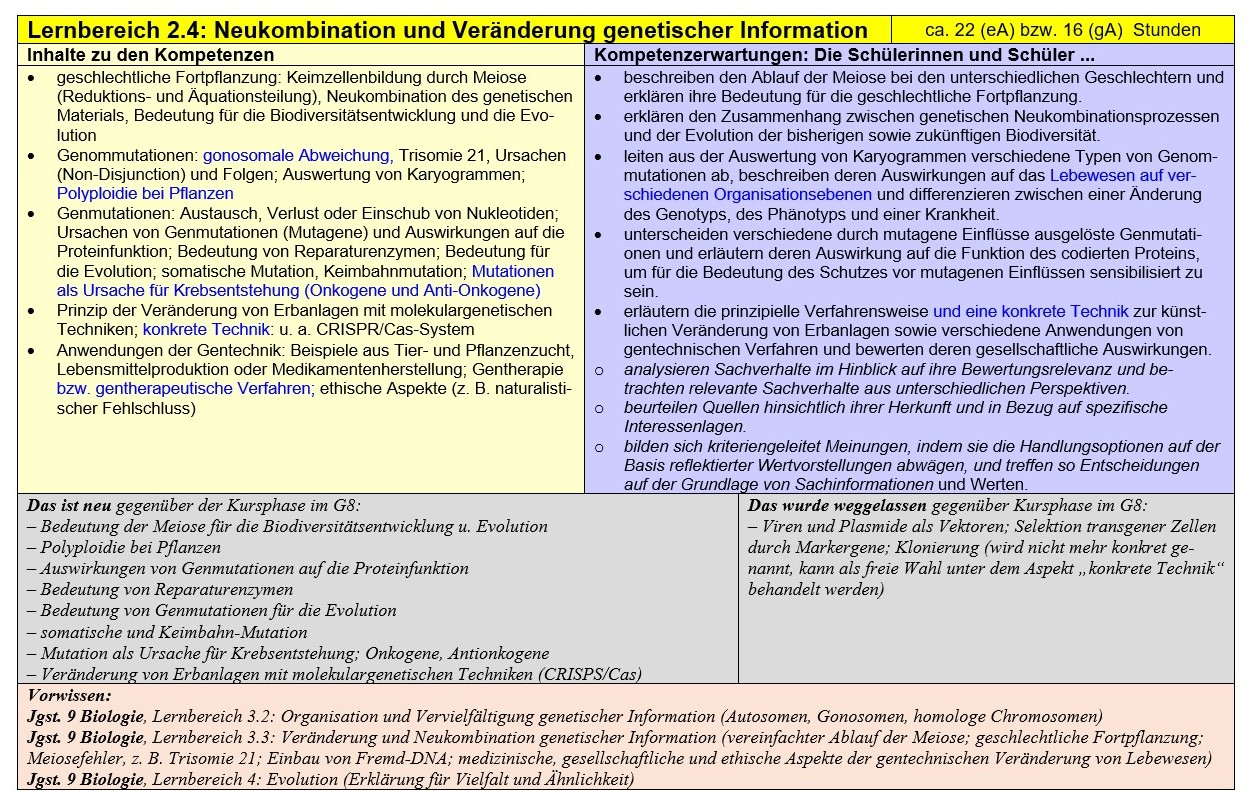 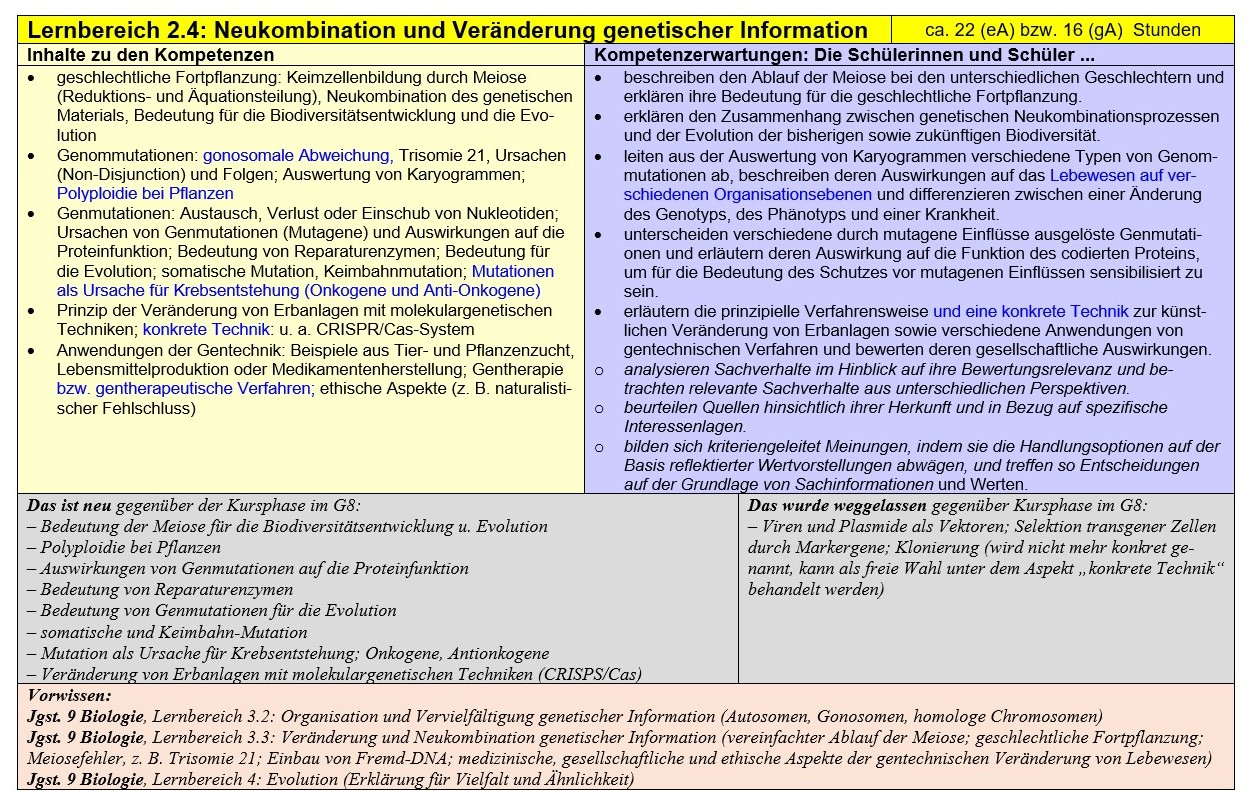 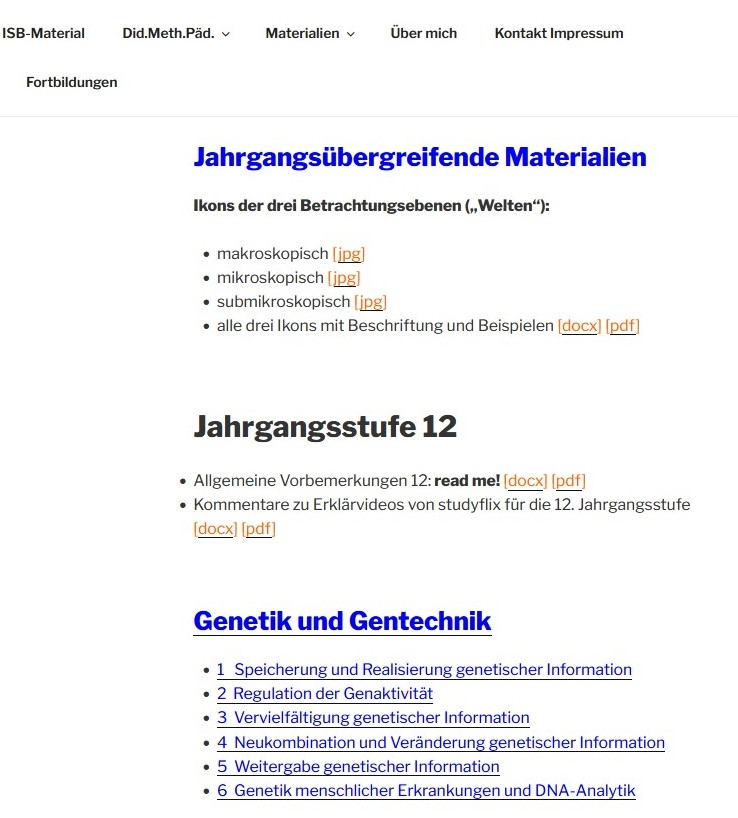 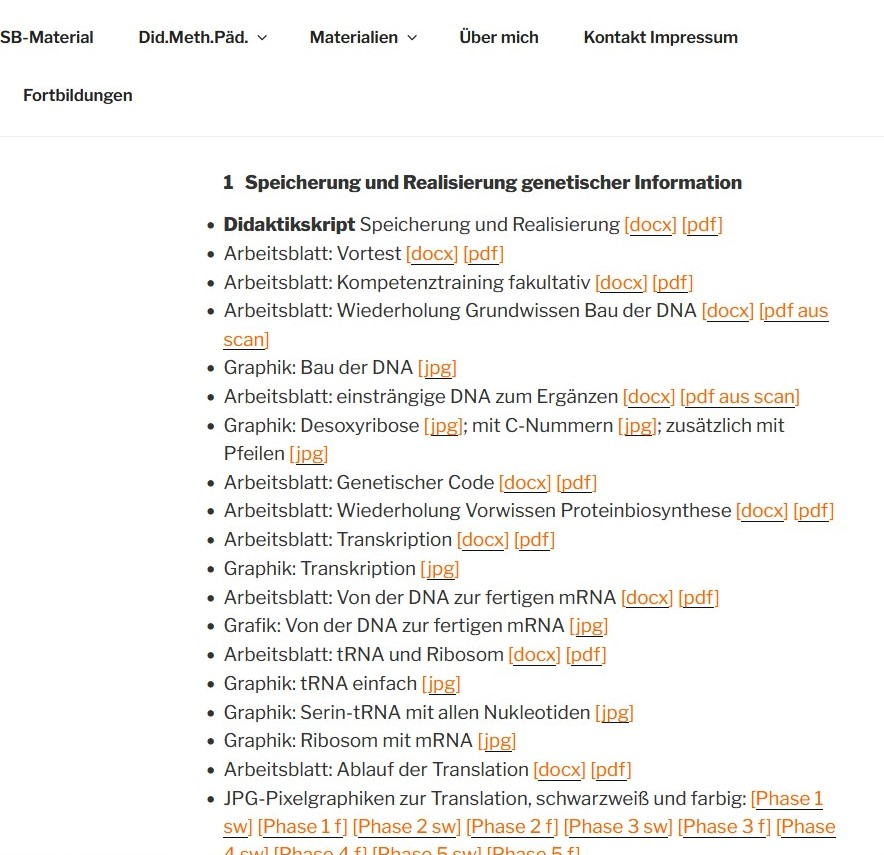 Medien
ALP: Versuchsblätter aus „Bio? – Logisch!“
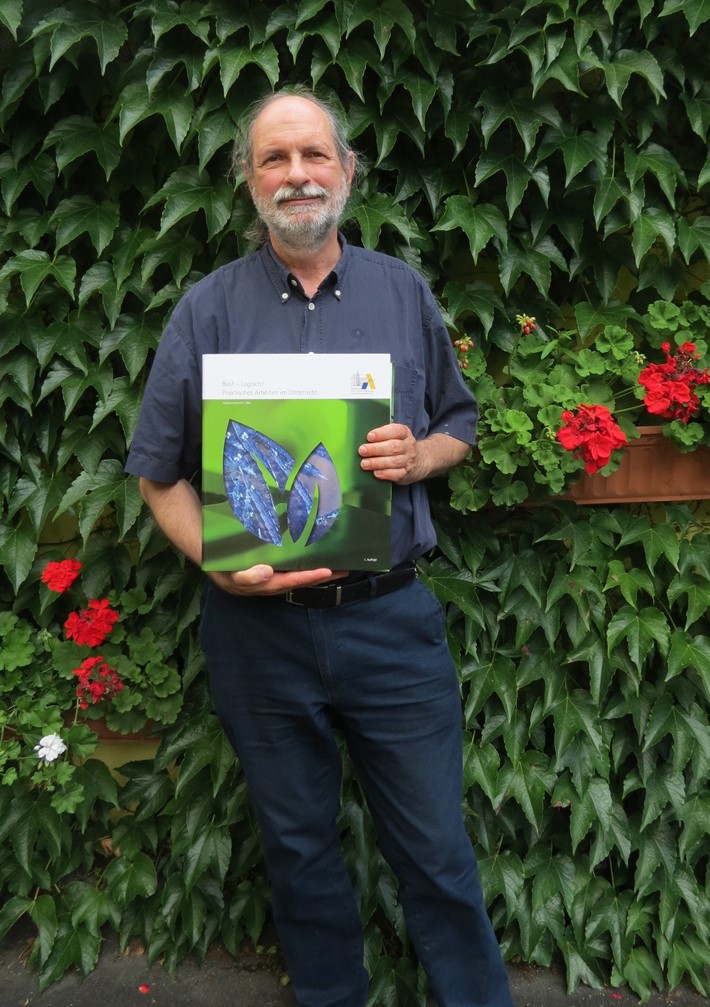 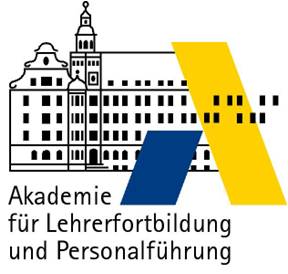 2. verbesserte und ergänzte Auflage!
Medien
ALP: Versuchsblätter aus „Bio? – Logisch!“
Studyflix-Erklärvideos (mit meinen Kommentaren)
Verweise und Kommentare zu weiteren Filmen 
„Genetik in Cartoons“
Genetik in Cartoons
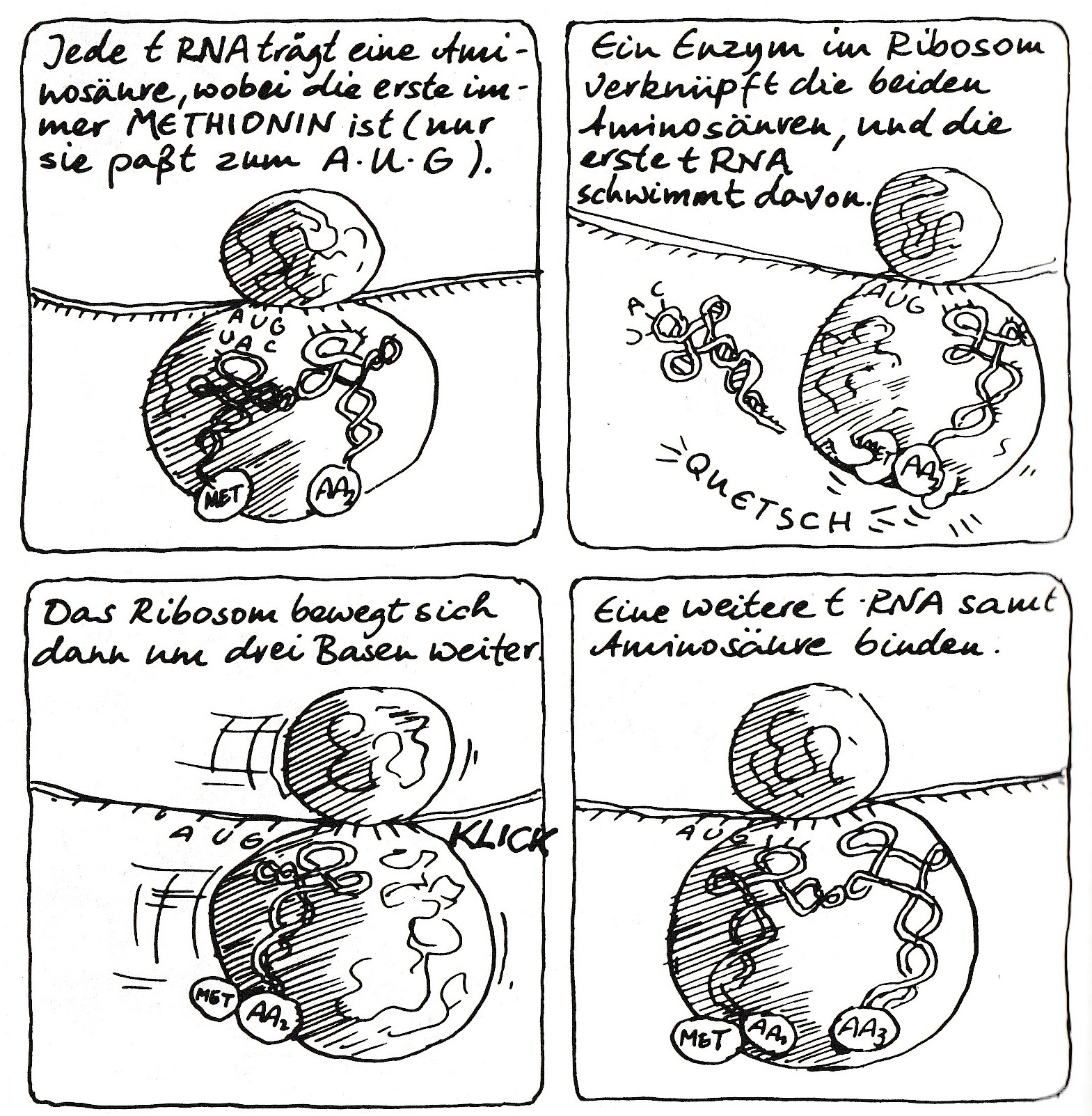 Larry Gonick, Mark Wheelis: Genetik in Cartoons. Verlag Paul Paray, 4. Auflage 1989, S. 150
Genetik in Cartoons
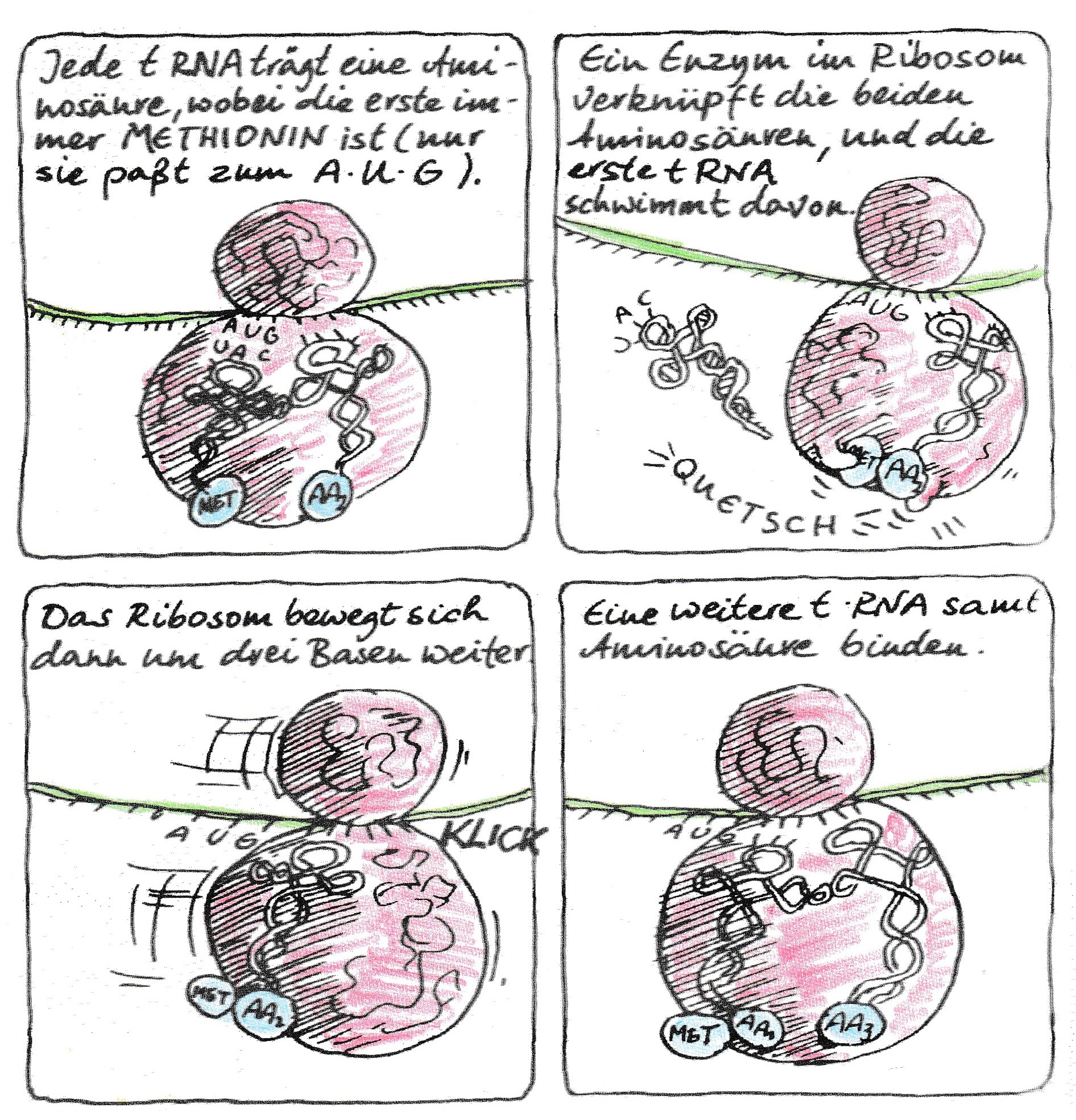 Larry Gonick, Mark Wheelis: Genetik in Cartoons. Verlag Paul Paray, 4. Auflage 1989, S. 150
Block 1:
Allgem. Aspekte (12.)
1  Proteinbiosynthese
2  Regulation
Leitlinien
Mein Vortrag und meine Skripten zielen auf den Normalbetrieb ab (ohne Corona).

Vermutlich müssen Sie also Abstriche machen.

Deshalb ist Evaluation des Vorwissens bei den Schülern so wichtig.
Leitlinien
problemorientiertes Erarbeiten
Leitlinien
problemorientiertes Erarbeiten
der Weg der Erkenntnisgewinnung
Leitlinien
problemorientiertes Erarbeiten
der Weg der Erkenntnisgewinnung
Modell-Diskussion
Leitlinien
problemorientiertes Erarbeiten
der Weg der Erkenntnisgewinnung
Modell-Diskussion
NTG / Nicht-NTG: Vorwissen beachten
Leitlinien
problemorientiertes Erarbeiten
der Weg der Erkenntnisgewinnung
Modell-Diskussion
NTG / Nicht-NTG: Vorwissen beachten
Vorwissen und Vorkonzepte evaluieren
Leitlinien
problemorientiertes Erarbeiten
der Weg der Erkenntnisgewinnung
Modell-Diskussion
NTG / Nicht-NTG: Vorwissen beachten
Vorwissen und Vorkonzepte evaluieren
sprachsensibler Unterricht
Leitlinien
problemorientiertes Erarbeiten
der Weg der Erkenntnisgewinnung
Modell-Diskussion
NTG / Nicht-NTG: Vorwissen beachten
Vorwissen und Vorkonzepte evaluieren
sprachsensibler Unterricht
WENIGER IST MEHR!
Leitlinien
Stets klar machen:
Was ist Lerninhalt?
Was dient nur als Arbeitsmaterial?

Das war noch nie so wichtig wie in der Kursphase nach LehrplanPLUS!
(v. a. wegen der Lernaufgaben)
Situation in der 12. Jgst.
keine Biologie in der 11. Klasse: Lücke
viel höherer Anspruch an die Schüler als in der 10. Klasse
nur NTG-Schüler haben Chemie in der 11. Klasse (Lebensmittelchemie, Pharmazie)
Kurswahl: ehrliche Information am Anfang der 11. Klasse über B / Ch / Ph
Situation in der 12. Jgst.
Kursteilnehmer:
Lücken im Vorwissen (lange her, Corona)
Situation in der 12. Jgst.
Kursteilnehmer:
Lücken im Vorwissen (lange her, Corona)
Vorkonzepte (Gentechnik)
Situation in der 12. Jgst.
Kursteilnehmer:
Lücken im Vorwissen (lange her, Corona)
Vorkonzepte (Gentechnik)
Anspruch und Stoffumfang in Jgst. 12 erheblich höher als in der 10. Klasse
Situation in der 12. Jgst.
Kursteilnehmer:
Lücken im Vorwissen (lange her, Corona)
Vorkonzepte (Gentechnik)
Anspruch und Stoffumfang in Jgst. 12 erheblich höher als in der 10. Klasse
neues Bewertungssystem: Klarheit!
Situation in der 12. Jgst.
Kursteilnehmer:
Lücken im Vorwissen (lange her, Corona)
Vorkonzepte (Gentechnik)
Anspruch und Stoffumfang in Jgst. 12 erheblich höher als in der 10. Klasse
neues Bewertungssystem: Klarheit!
kontinuierliche Übung mit Aufgaben
1  Speicherung und Realisierung
1  Speicherung und Realisierung
Vorwissen (DNA, RNA, Proteine, Protein-Biosynthese) evaluieren
„Alternativkonzepte“ erkennen (z. B. Begriff Merkmal)
Gentechnik-Gegner wahrnehmen
1  Speicherung und Realisierung
gefestigtes Grundwissen: Dreischritt
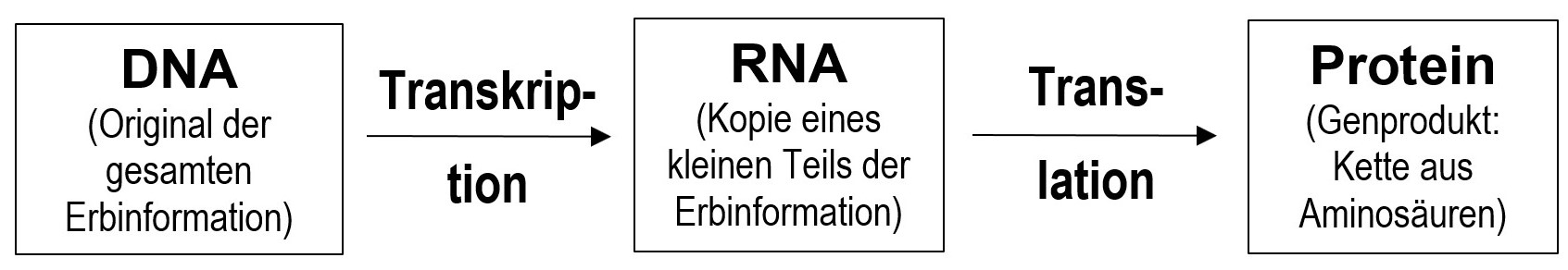 1  Speicherung und Realisierung
gefestigtes Grundwissen: Dreischritt



genetischer Code: Anwendung (nicht Entschlüsselung durch Nirenberg und Matthaei)
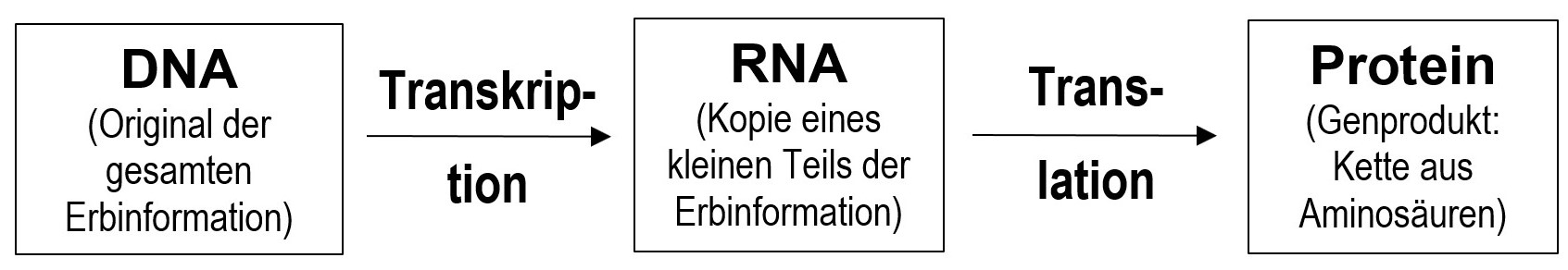 1  Speicherung und Realisierung
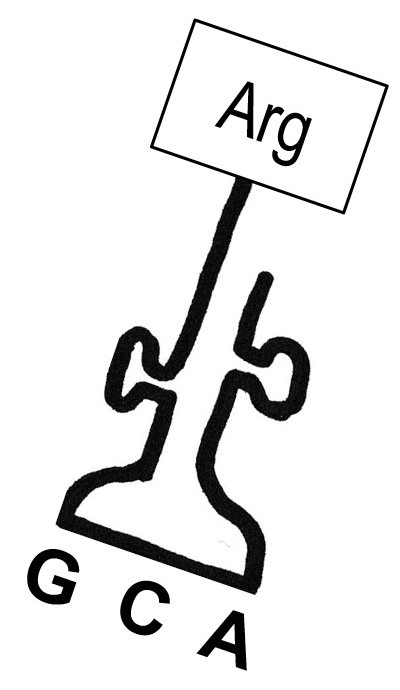 tRNA:
trägt „ihre“ Aminosäure
Anticodon
Schleifen durch intra-molekulare Basenpaarung
ggf. Leserichtung
3‘
        5‘
1  Speicherung und Realisierung
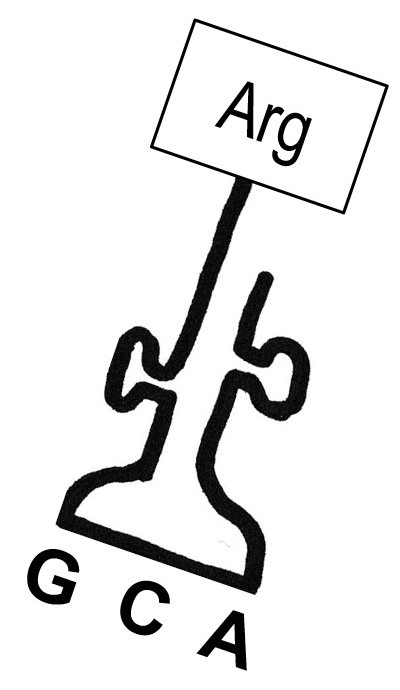 tRNA:

nicht: Beladung
3‘
        5‘
1  Speicherung und Realisierung
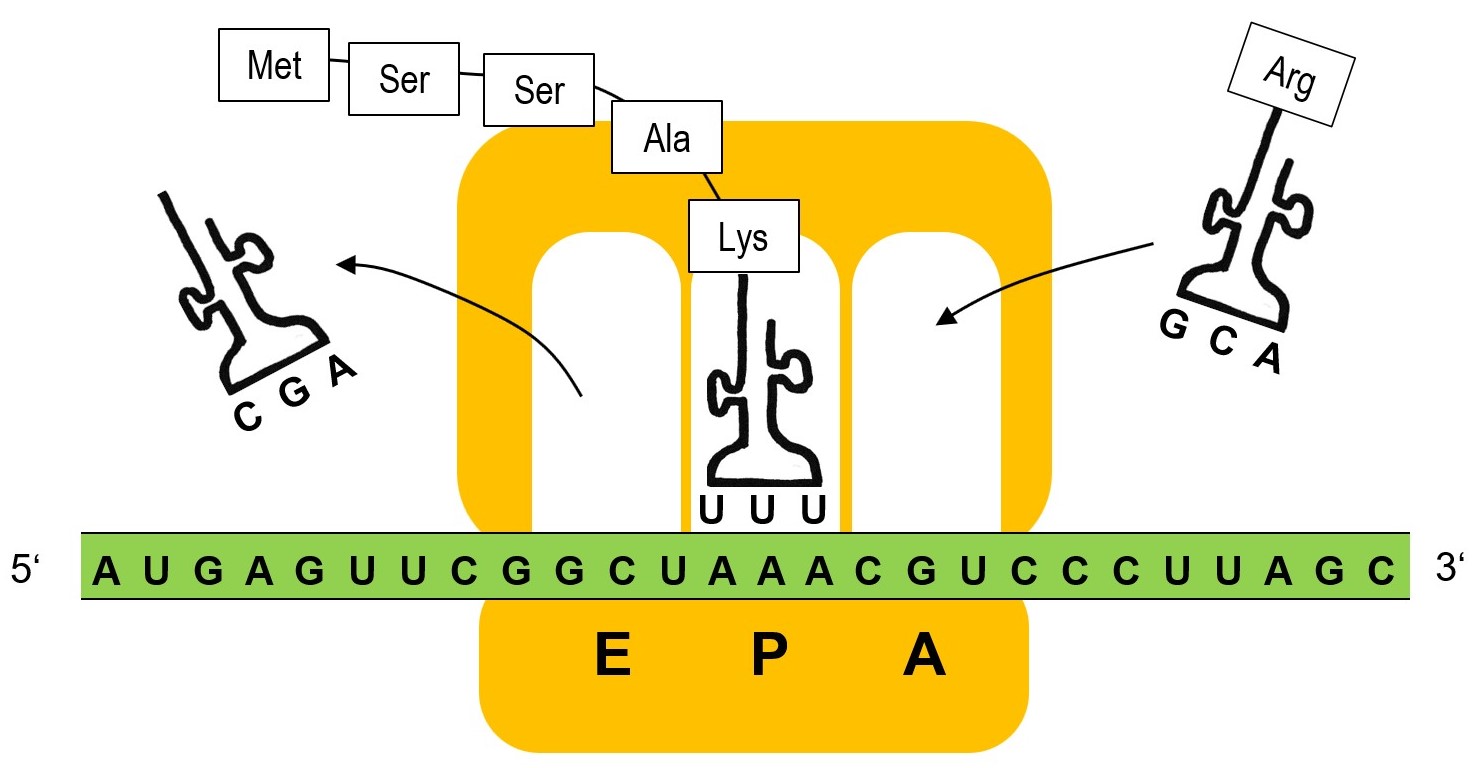 3‘
        5‘
2  Regulation der Genaktivität
2  Regulation der Genaktivität
Impuls z. B.:
Warum produzieren Männer keine Milch?
Warum Frauen nur während der Stillzeit?
Warum wird Milcheiweiß nur von bestimmten Zellen der Brust produziert?
2  Regulation der Genaktivität
Ebenen der Regulation:
Ebene der DNA: dicht gewickelte Bereiche (kondensierte Bereiche = Heterochromatin) werden nicht tran­skri­biert
2  Regulation der Genaktivität
Ebenen der Regulation:
Ebene der DNA: dicht gewickelte Bereiche (kondensierte Bereiche = Heterochromatin) werden nicht tran­skri­biert
Ebene der Transkription: Transkriptionsfaktoren u. a.
2  Regulation der Genaktivität
Ebenen der Regulation:
Ebene der DNA: dicht gewickelte Bereiche (kondensierte Bereiche = Heterochromatin) werden nicht tran­skri­biert
Ebene der Transkription: Transkriptionsfaktoren u. a.
Ebene der mRNA: Prozessierung, Abbau
2  Regulation der Genaktivität
Ebenen der Regulation:
Ebene der DNA: dicht gewickelte Bereiche (kondensierte Bereiche = Heterochromatin) werden nicht tran­skri­biert
Ebene der Transkription: Transkriptionsfaktoren u. a.
Ebene der mRNA: Prozessierung, Abbau
Ebene des Genprodukts (meist Protein): nachträgliche Modifizierung, Abbau
2  Regulation der Genaktivität
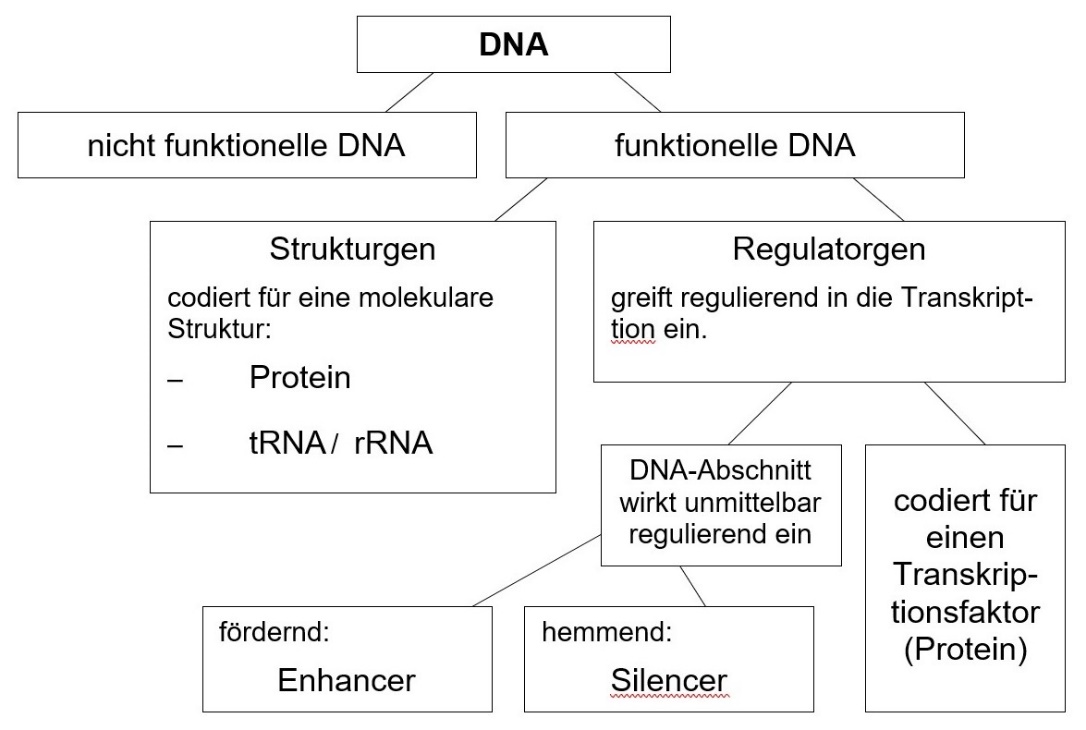 2  Regulation der Genaktivität
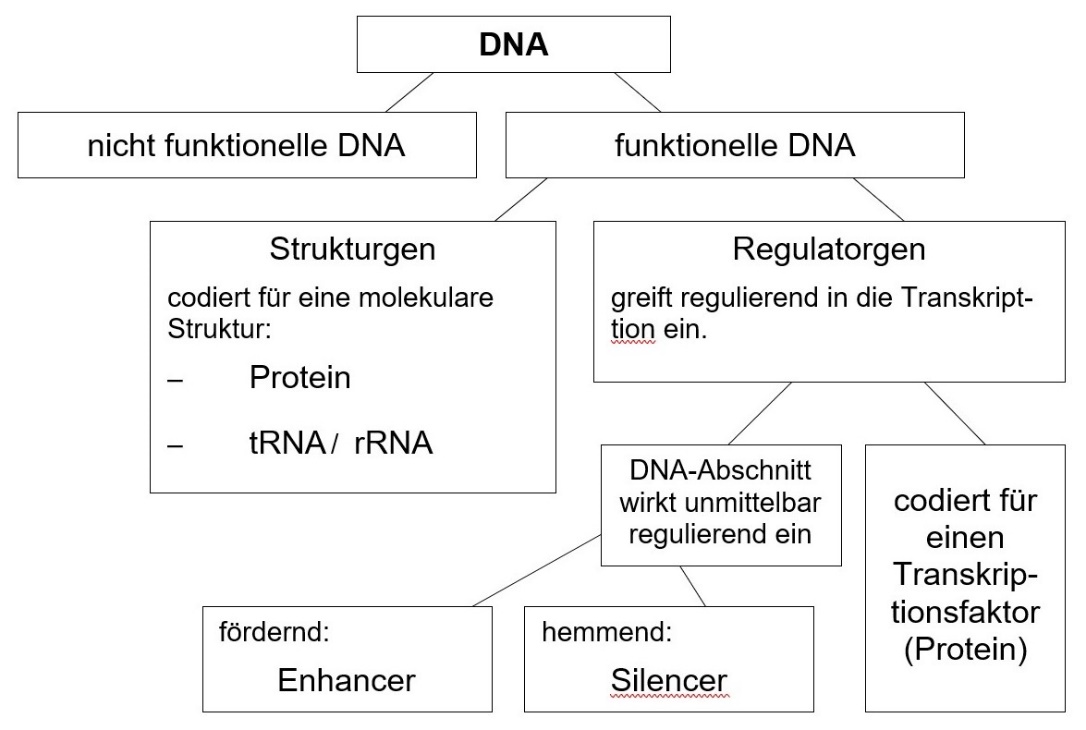 2  Regulation der Genaktivität
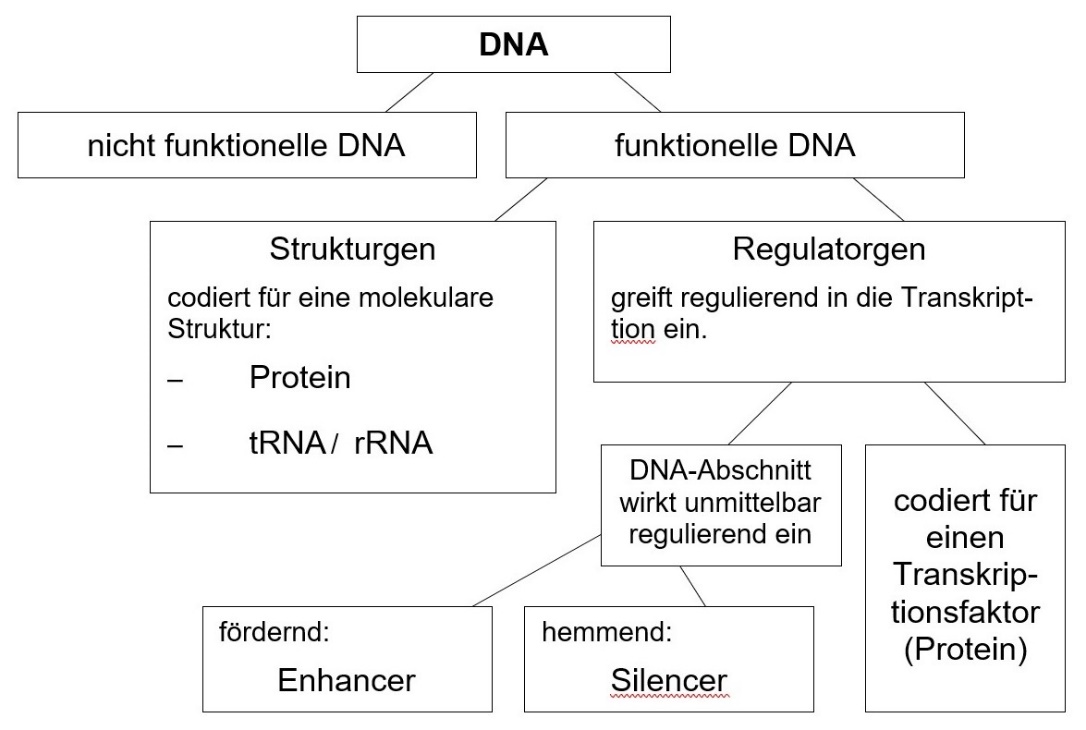 Enhancer
Silencer
2  Regulation der Genaktivität
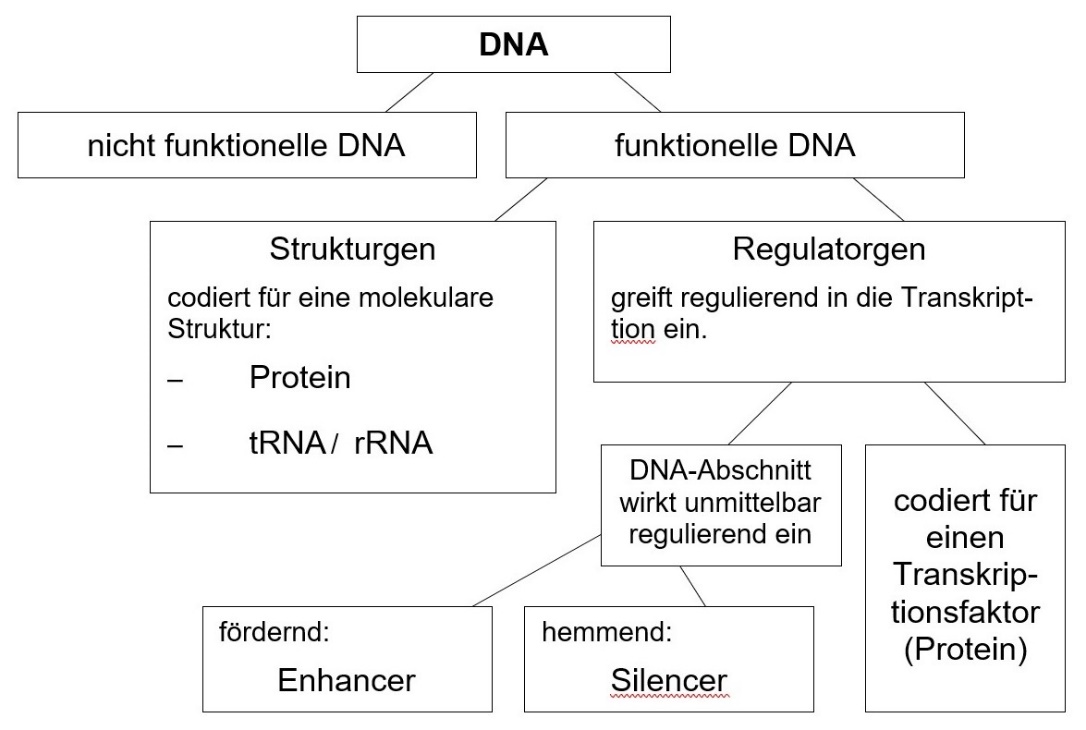 Transkrip-tionsfaktor (Protein)
Enhancer
Silencer
2  Regulation der Genaktivität
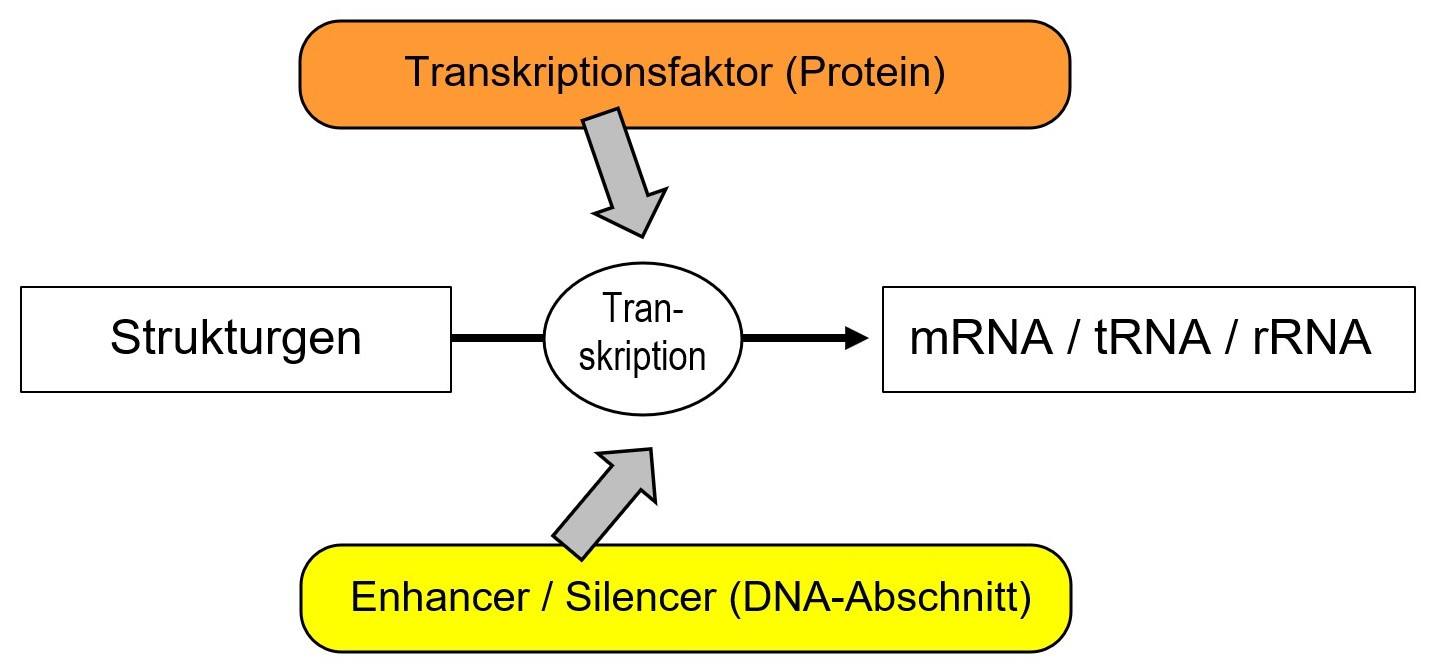 2  Regulation der Genaktivität
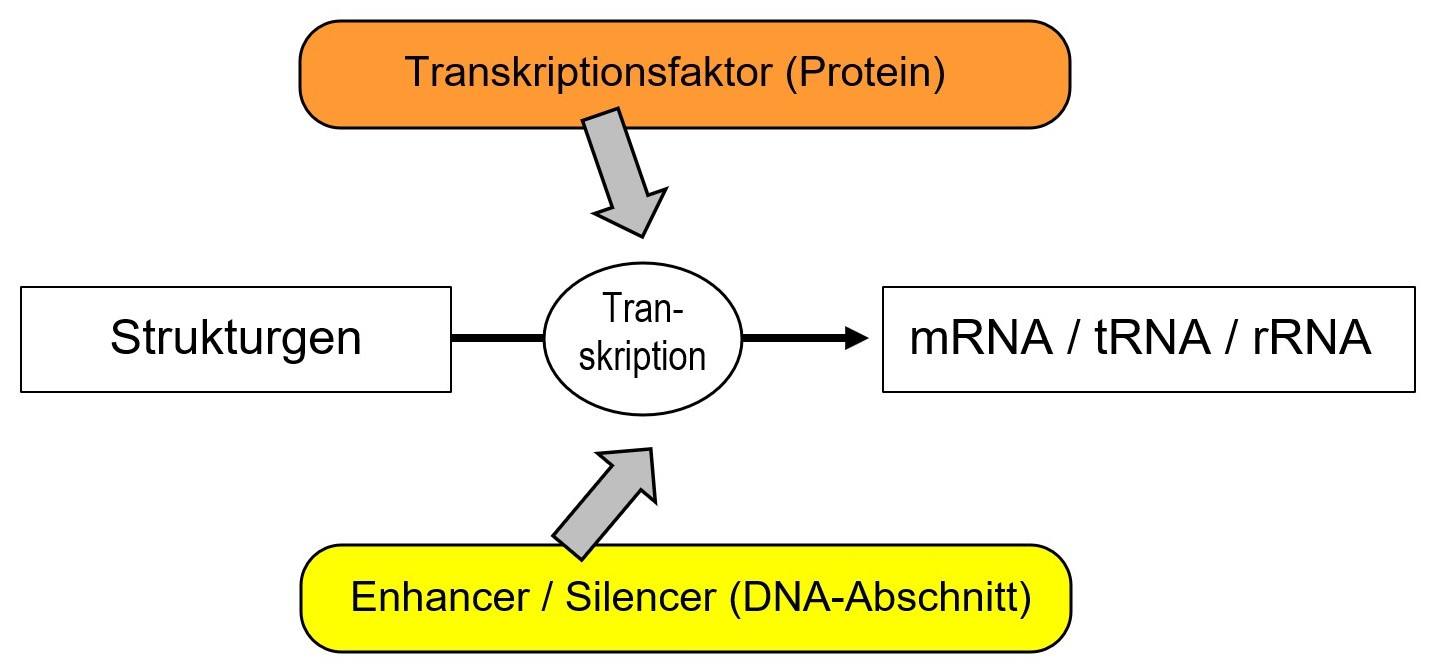 *
* RNA-Transkriptionsfaktoren weglassen!
2  Regulation der Genaktivität
Die RNA-Polymerase kann nicht von selbst an die DNA andocken.
Dafür benötigt sie eine Landeplattform aus Proteinen, den Transkriptionsfaktoren.
2  Regulation der Genaktivität
Die RNA-Polymerase kann nicht alleine an die DNA andocken.
Dafür benötigt sie eine Landeplattform aus Proteinen, den Transkriptionsfaktoren.
Transkriptionsfaktoren



RNA-Polymerase			DNA
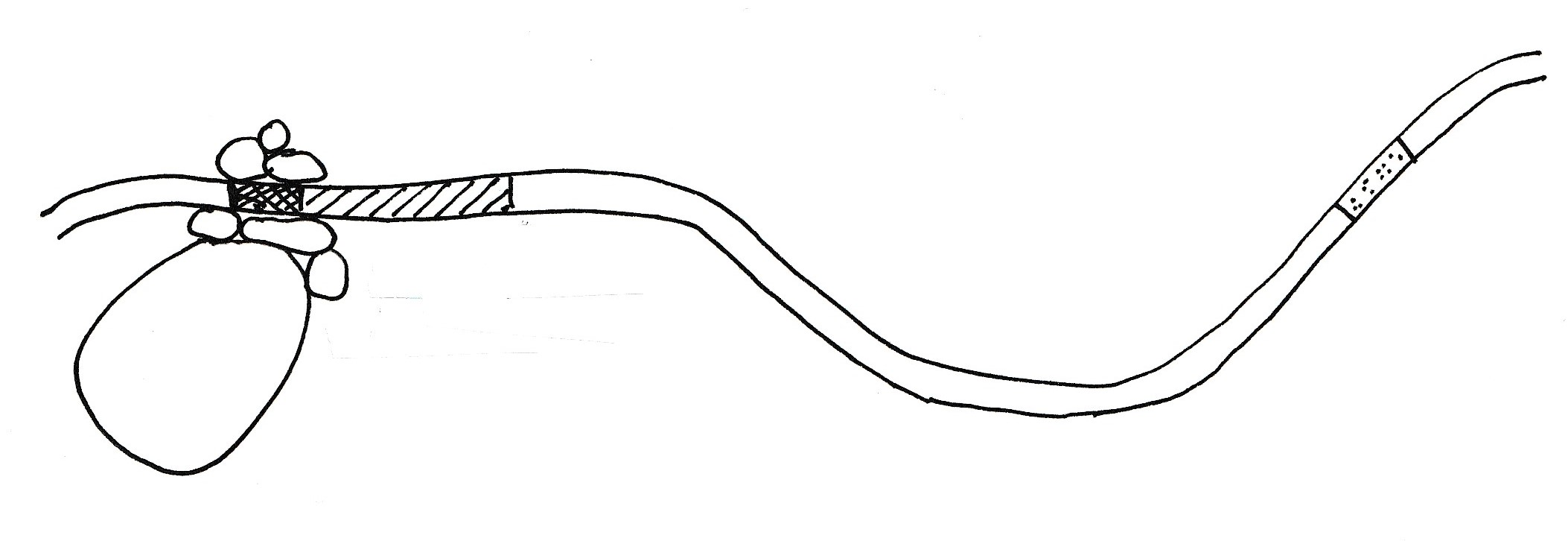 2  Regulation der Genaktivität
Damit allein läuft die Transkription nur sehr langsam oder überhaupt nicht ab.
Transkriptionsfaktoren



RNA-Polymerase			DNA
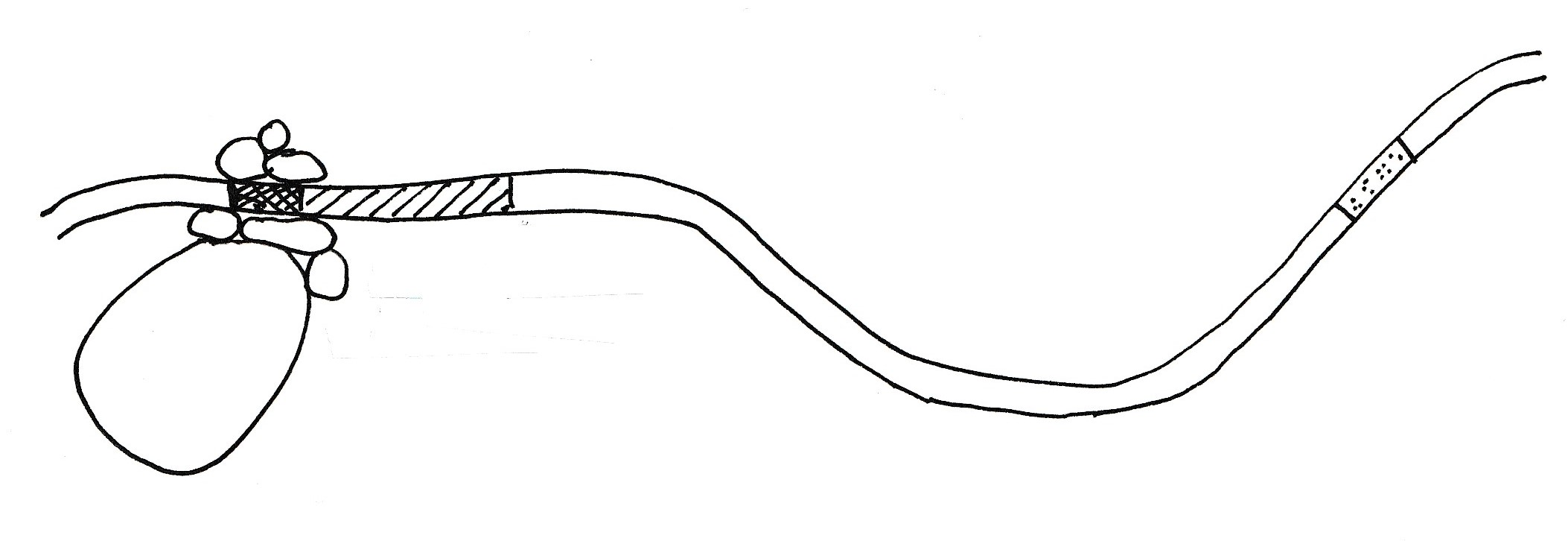 2  Regulation der Genaktivität
Zur Beschleunigung der Transkription dienen Enhancer (entfernte DNA-Abschnitte).
Transkriptionsfaktoren


                                                                       Enhancer
RNA-Polymerase			DNA
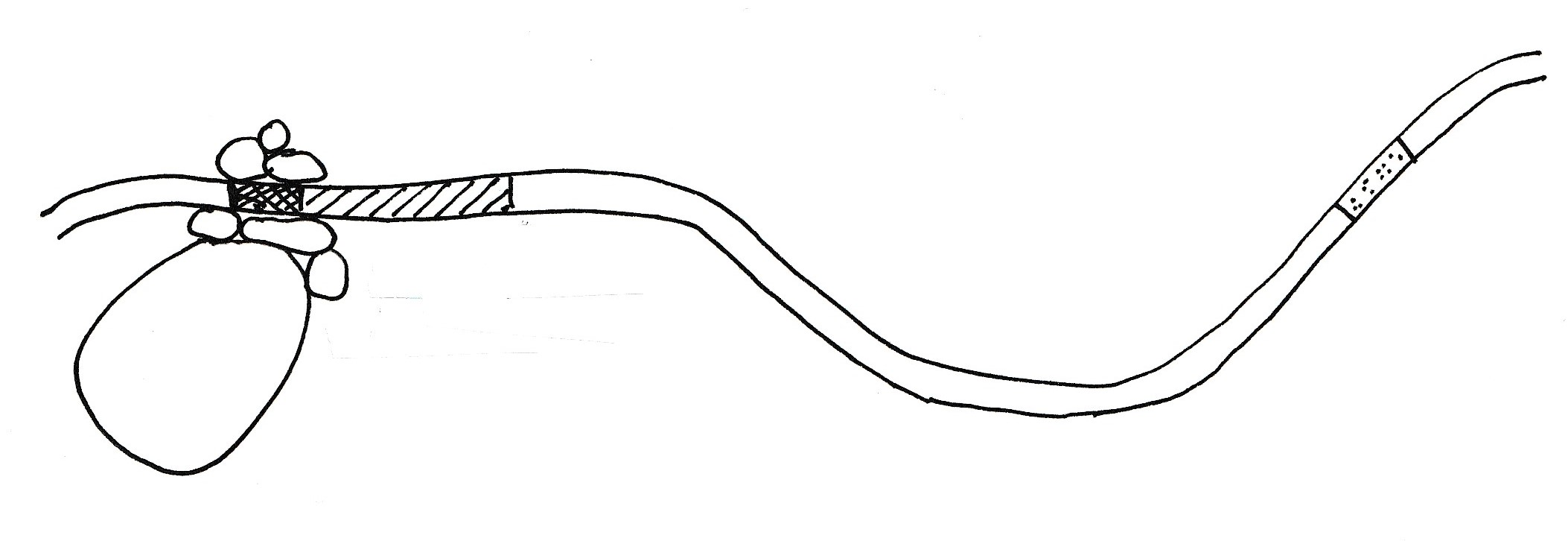 2  Regulation der Genaktivität
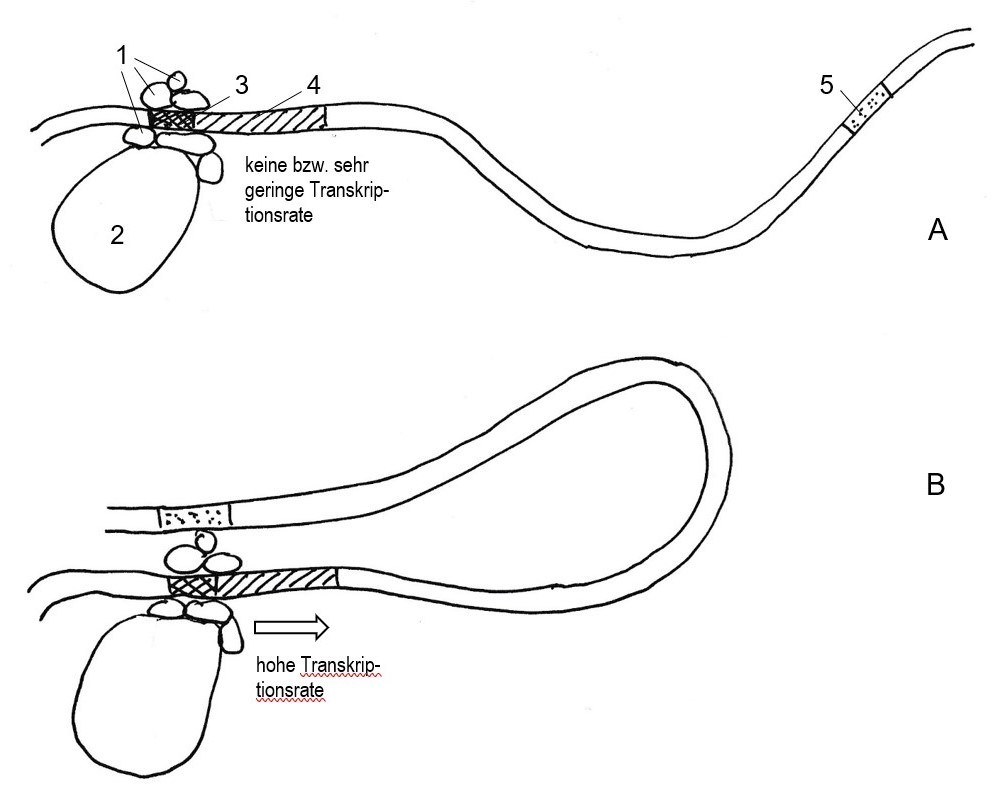 2  Regulation der Genaktivität
Silencer (andere DNA-Abschnitte) blockieren die Transkription, wenn sie am Transkriptions-Komplex andocken.
2  Regulation der Genaktivität
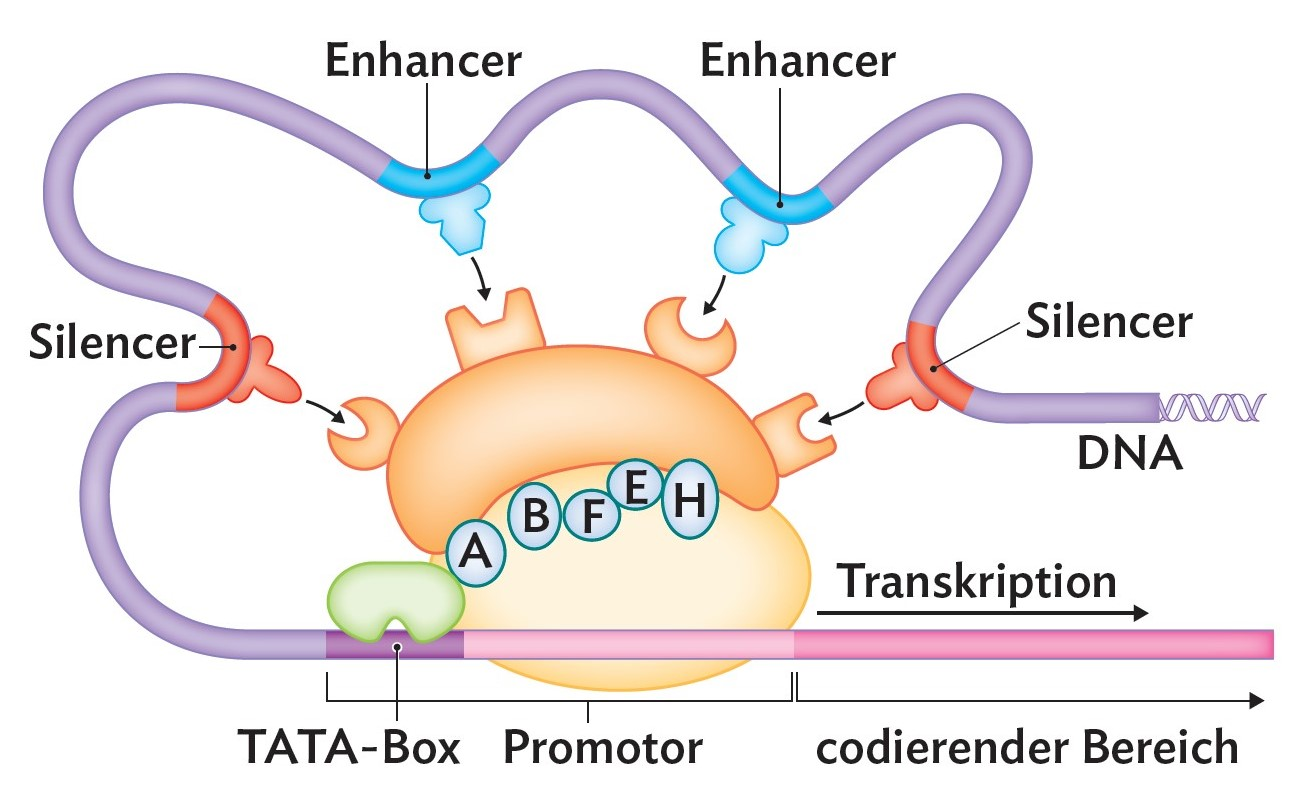 Aus Buchner: Biologie Bayern 12, S. 59
2  Regulation der Genaktivität
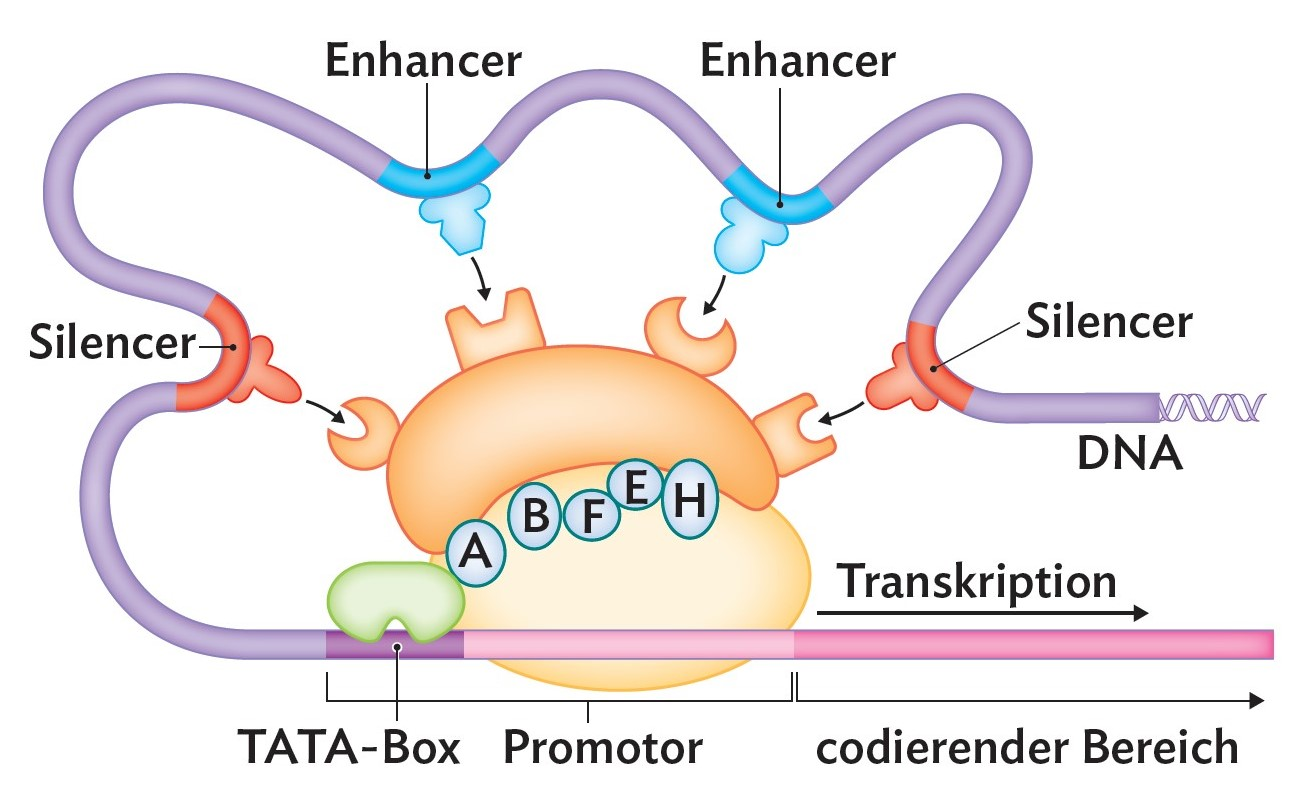 Aus Buchner: Biologie Bayern 12, S. 59
2  Regulation der Genaktivität
EPIGENETIK
nur bei Eukaryoten
2  Regulation der Genaktivität
EPIGENETIK
nur bei Eukaryoten
Basensequenz der DNA unverändert
bestimmt Regulation der Genaktivität
2  Regulation der Genaktivität
EPIGENETIK
nur bei Eukaryoten
Basensequenz der DNA unverändert
bestimmt Regulation der Genaktivität
wird bei Zellteilung Weitergabe an die Tochterzellen 
Strukturen: Modifikationen an der DNA und an Histonen
2  Regulation der Genaktivität
EPIGENETIK
nur bei Eukaryoten
Basensequenz der DNA unverändert
bestimmt Regulation der Genaktivität
wird bei Zellteilung Weitergabe an die Tochterzellen 
Strukturen: Modifikationen an der DNA und an Histonen
ggf. Weitergabe an Nachkommen?
2  Regulation der Genaktivität
DNA-Methylierung
Cytosin								 5-Methyl-Cytosin
DNA-Methyl-Transferase
2  Regulation der Genaktivität
DNA-Methylierung
Cytosin								 5-Methyl-Cytosin
DNA-Methyl-Transferase

DNA-Demethylase
2  Regulation der Genaktivität
DNA-Methylierung
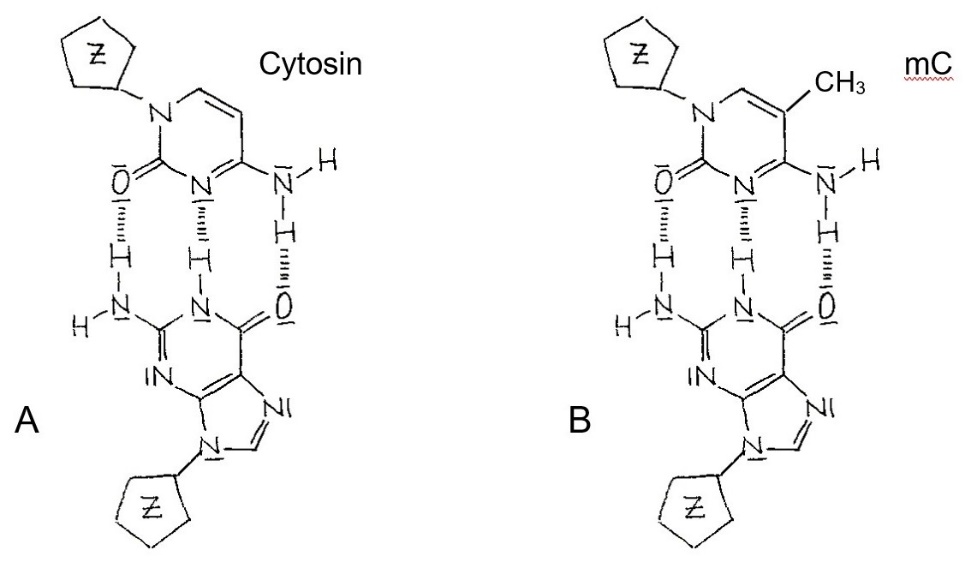 Basen-paarung
unver-ändert
2  Regulation der Genaktivität
DNA-Methylierung

Formeln kein Lerninhalt!
Enzymnamen kein Lerninhalt!
2  Regulation der Genaktivität
DNA-Methylierung

Formeln kein Lerninhalt!
Enzymnamen kein Lerninhalt!
CpG-Stellen weglassen (Cytosin, das vor Guanin steht)
2  Regulation der Genaktivität
DNA-Methylierung

Methylierung am Promotor blockiert die Transkription
hoher Methylierungs-Grad der DNA: geringe bis keine Transkription
2  Regulation der Genaktivität
DNA-Methylierung

Methylierung am Promotor blockiert die Transkription
hoher Methylierungs-Grad der DNA: geringe bis keine Transkription
DNA-Reparatur: der nicht-methylierte DNA-Strang nach der Replikation ist der neue
2  Regulation der Genaktivität
RNA-Interferenz (nur eA-Kurs)
2  Regulation der Genaktivität
RNA-Interferenz (nur eA-Kurs)
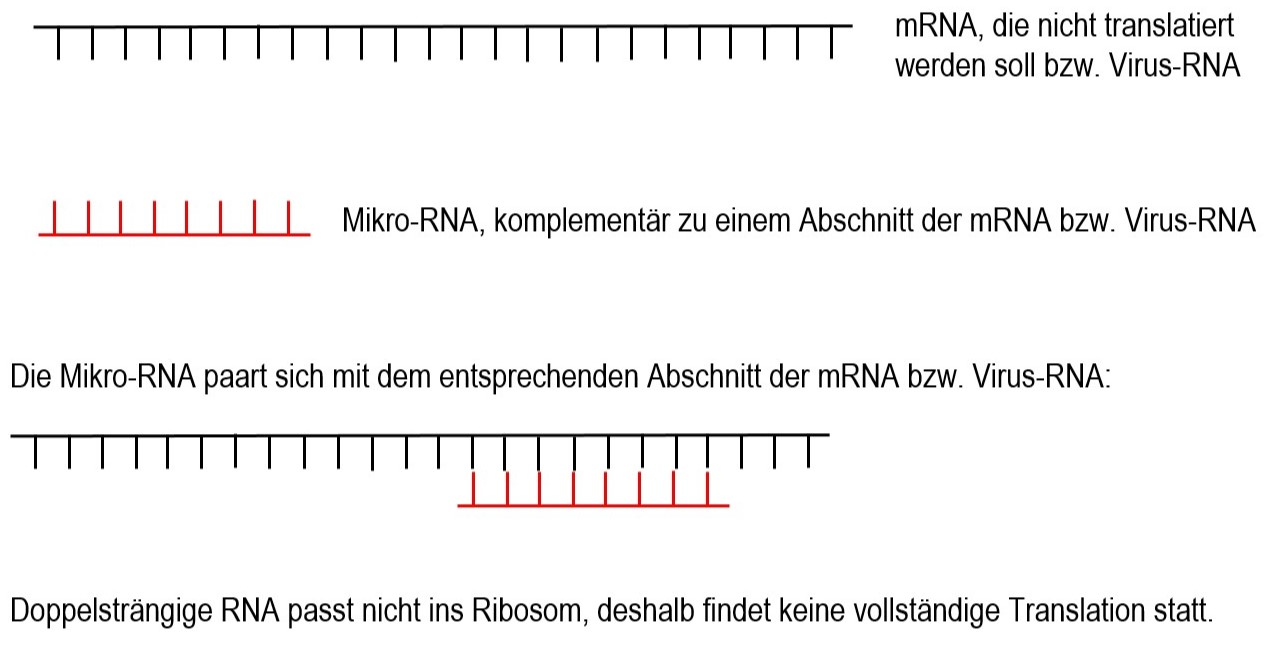 2  Regulation der Genaktivität
RNA-Interferenz (nur eA-Kurs)
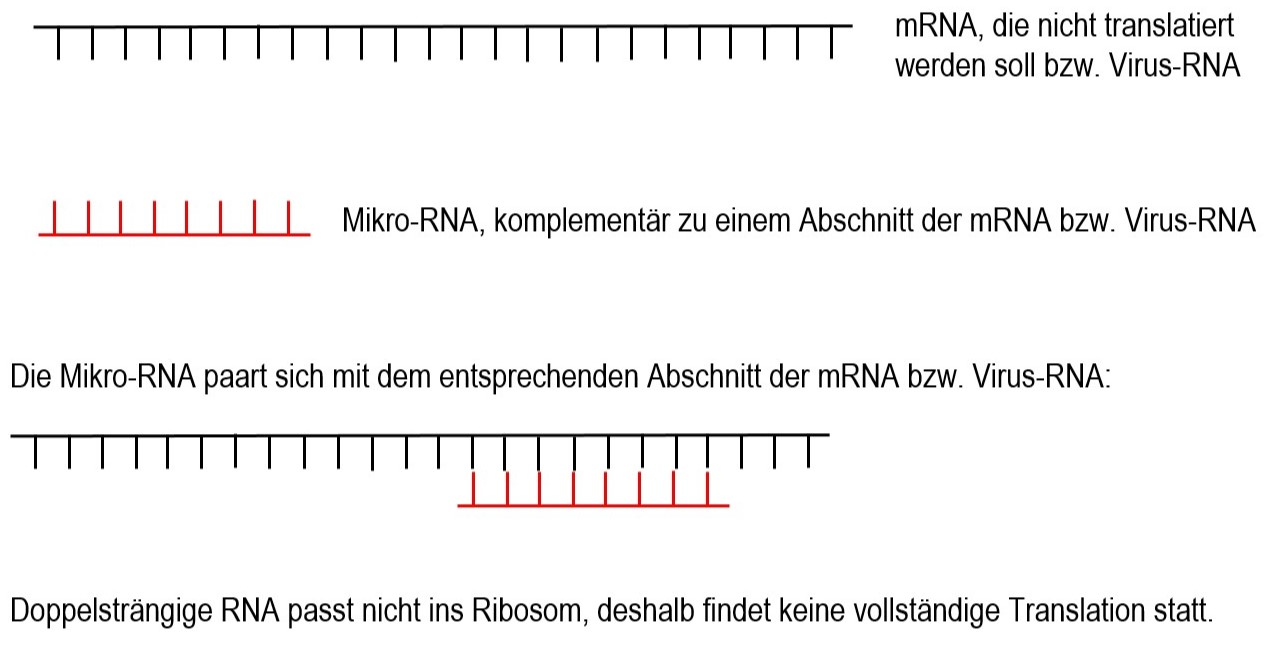 2  Regulation der Genaktivität
RNA-Interferenz (nur eA-Kurs)
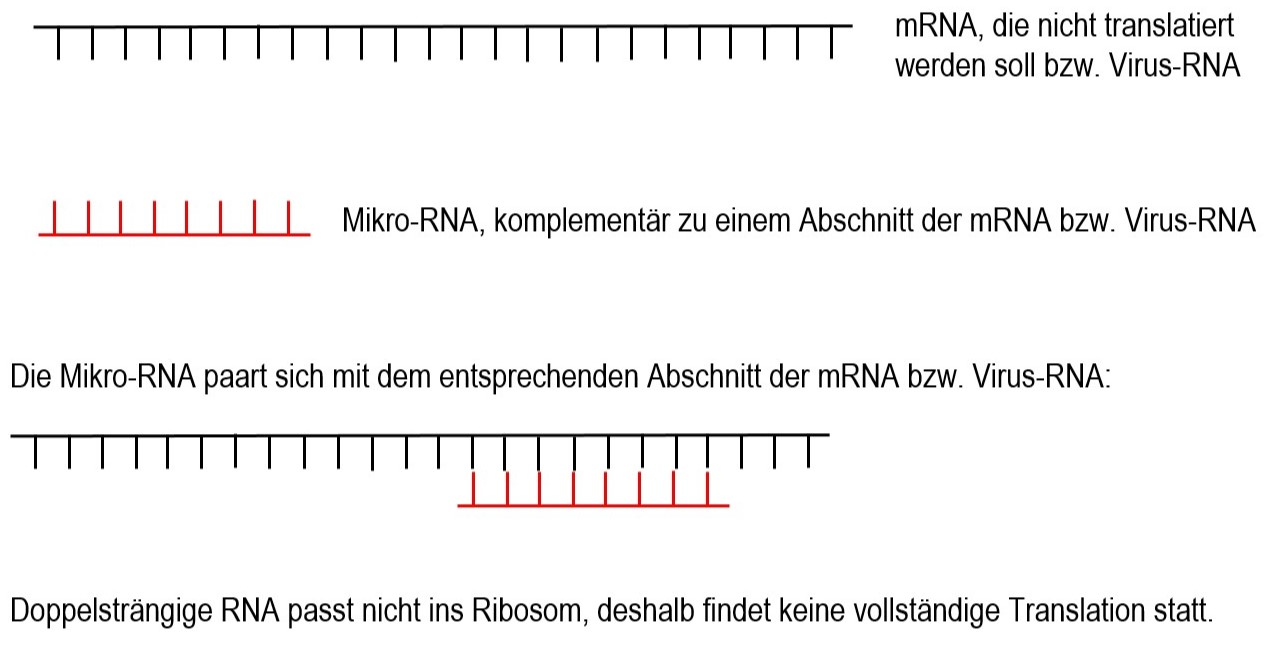 2  Regulation der Genaktivität
Histon-Modifikation (nur eA-Kurs)
2  Regulation der Genaktivität
Histon-Modifikation (nur eA-Kurs)

Acetylierung von Lysin-Resten
Acetylgruppe: H3C–CO– (ggf. Lerninhalt)
2  Regulation der Genaktivität
Histon-Modifikation (nur eA-Kurs)

Acetylierung von Lysin-Resten
Acetylgruppe: H3C–CO– (ggf. Lerninhalt)
Histon-Acetyl-Transferase (kein Lerninhalt)
Histon-Deacetylase (kein Lerninhalt)
2  Regulation der Genaktivität
Histon-Modifikation (nur eA-Kurs)
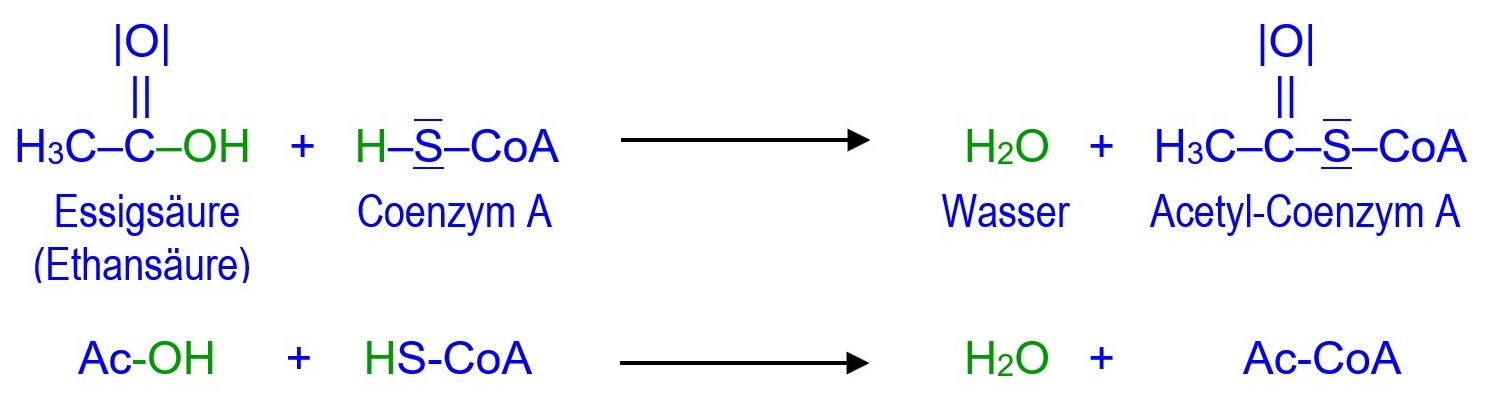 Darstellung: abhängig von Vorwissen und Leistungsfähigkeit der Kursteilnehmer 
(Nicht-NTGler nicht abhängen!)
2  Regulation der Genaktivität
Histon-Modifikation (nur eA-Kurs)
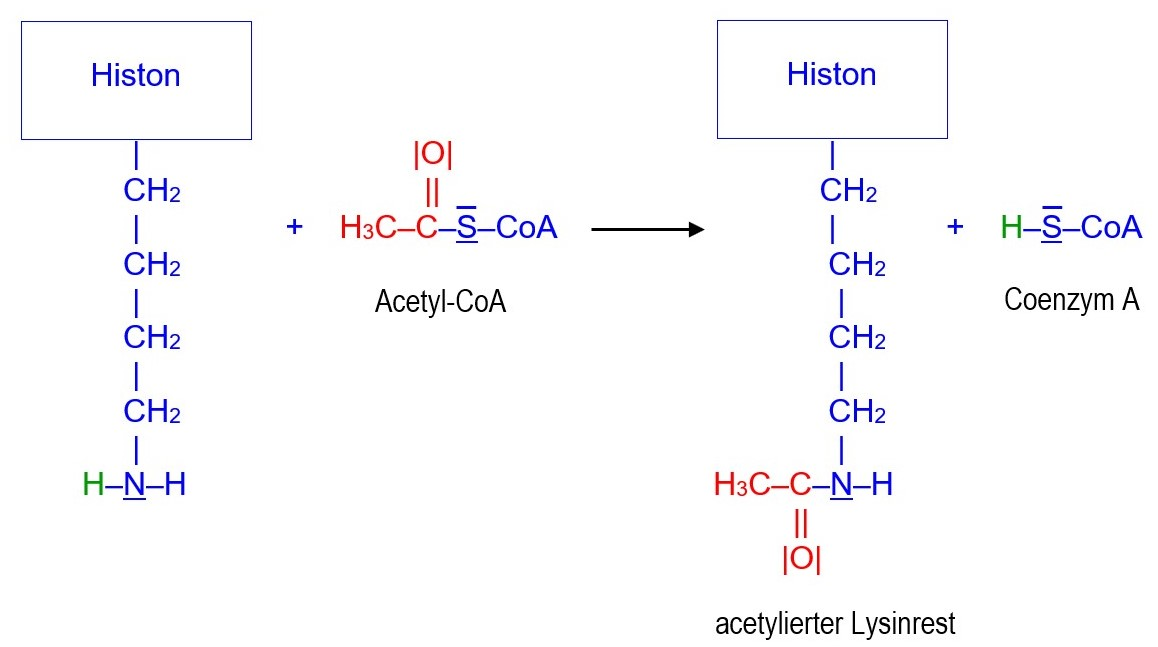 dito!
2  Regulation der Genaktivität
Histon-Modifikation (nur eA-Kurs)
Wirkung:
Je nach Lage der acetylierten Lysinreste und je nach weiteren Modifikationen in der Um-gebung …
Lockerung der Wicklung (Euchromatin) oder
Verdichtung der Wicklung (Heterochromatin).
2  Regulation der Genaktivität
Übersicht über die Orte der Regulation (nur eA-Kurs):
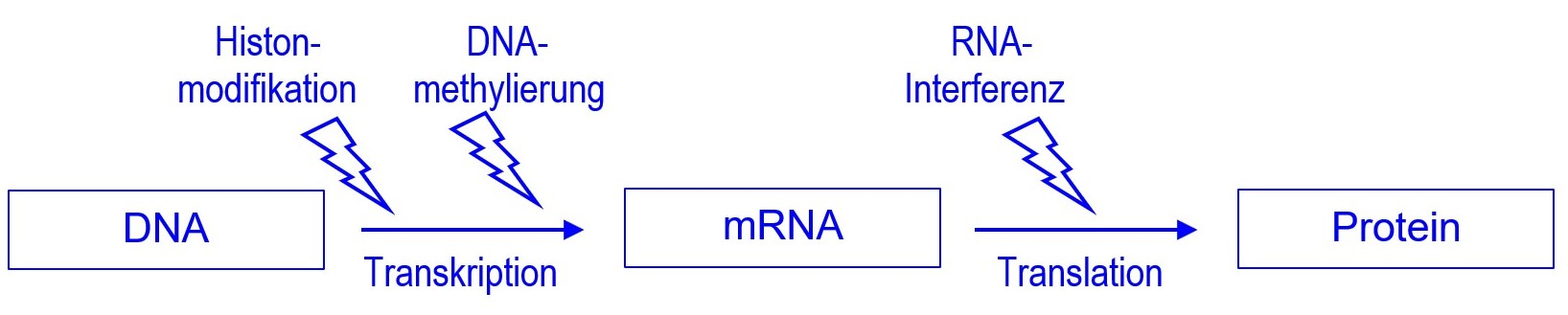 2  Regulation der Genaktivität
Stammzellen:
Embryonale Stammzellen (können zu allen Zelltypen differenzen)
Adulte Stammzellen, z. B. in Knochenmark, Haut, Gehirn
2  Regulation der Genaktivität
Stammzellen – ethische Diskussion (vgl. Kom-petenzerwartungen)

Wer soll diese Diskussion leiten, wenn nicht wir?
2  Regulation der Genaktivität
Stammzellen – ethische Diskussion z. B.:
S 	
	Auch Embryonen gehören zur Spezies Mensch: Schutz.K 	Kontinuitäts-Argument
	Keine objektive Grenze in der Entwicklung.I 	Identitäts-Argument
	Embryo und spätere Person sind identisch.P 	Potentialitäts-Argument
	Embryo hat Potential, sich zur Persönlichkeit zu entwickeln.
2  Regulation der Genaktivität
Stammzellen – ethische Diskussion :
S: 	Spezies-Argument
	Auch Embryonen gehören zur Spezies Mensch: Schutz.K 	Kontinuitäts-Argument
	Keine objektive Grenze in der Entwicklung.I 	Identitäts-Argument
	Embryo und spätere Person sind identisch.P 	Potentialitäts-Argument
	Embryo hat Potential, sich zur Persönlichkeit zu entwickeln.
2  Regulation der Genaktivität
Stammzellen – ethische Diskussion :
S: 	Spezies-Argument
	Auch Embryonen gehören zur Spezies Mensch: Schutz.K: 	Kontinuitäts-Argument
	Keine objektive Grenze in der Entwicklung.I 	Identitäts-Argument
	Embryo und spätere Person sind identisch.P 	Potentialitäts-Argument
	Embryo hat Potential, sich zur Persönlichkeit zu entwickeln.
2  Regulation der Genaktivität
Stammzellen – ethische Diskussion :
S: 	Spezies-Argument
	Auch Embryonen gehören zur Spezies Mensch: Schutz.K: 	Kontinuitäts-Argument
	Keine objektive Grenze in der Entwicklung.I: 	Identitäts-Argument
	Embryo und spätere Person sind identisch.P 	Potentialitäts-Argument
	Embryo hat Potential, sich zur Persönlichkeit zu entwickeln.
2  Regulation der Genaktivität
Stammzellen – ethische Diskussion :
S: 	Spezies-Argument
	Auch Embryonen gehören zur Spezies Mensch: Schutz.K: 	Kontinuitäts-Argument
	Keine objektive Grenze in der Entwicklung.I: 	Identitäts-Argument
	Embryo und spätere Person sind identisch.P: 	Potentialitäts-Argument
	Embryo hat Potential, sich zur Persönlichkeit zu entwickeln.
2  Regulation der Genaktivität
Stammzellen – ethische Diskussion :
auch Befürworter-Argumente betrachten
ggf. auch religiöse Standpunkte
2  Regulation der Genaktivität
Stammzellen – ethische Diskussion :
Unterrichtsziel:
den eigenen Standpunkt mit Argumenten untermauern
die Argumente der Gegenseite kennen 
akzeptieren, dass andere einen anderen Standpunkt haben
Ende von Block 1
Block 2:
4  Neukombination und Veränderung (auch durch Gentechnik)
4  Neukombination u. Verändrg.
Meine süße Puppe,
Mir ist alles schnuppe,
Wenn ich meine Schnauze
Auf die deine bautze.

Kurt Schwitters
4  Neukombination u. Verändrg.
Meine süße Puppe,
Mir ist alles schnuppe,
Wenn ich meine Schnauze
Auf die deine bautze.

Kurt Schwitters

Liebesfreud und Liebesleid: alles im Dienst der Neukombination vorhandener Allele!
4  Neukombination u. Verändrg.
Meiose:
zuerst beim Mann (vier gleichartige Produkte)
dann bei der Frau (1 Eizelle, 3 Polkörper-chen)
Vergleich Mitose und Meiose (Zweck, Ablauf)
4  Neukombination u. Verändrg.
Meiose:
Befruchtung und Zygotenbildung (steht nicht im LehrplanPLUS, ist aber wichtig)
4  Neukombination u. Verändrg.
Meiose:
Chromosomenzustände
ein- / zweichromatidige Chromosomen
Kondensations-Zustand
Ploidiegrad (haploid, diploid)
4  Neukombination u. Verändrg.
Genom-Mutationen:
Im gA-Kurs nur Trisomie 21 (Down-Syndrom):
Non-Disjunction als Ursache 
Folgen: Phänotyp und Behinderung, am besten auch Therapie, soziales Leben
4  Neukombination u. Verändrg.
Genom-Mutationen:
nur im eA-Kurs
gonosomale Abweichung (Turner, Klinefelter, Triple-X-Frauen)
4  Neukombination u. Verändrg.
Genom-Mutationen:
nur im eA-Kurs
gonosomale Abweichung (Turner, Klinefelter, Triple-X-Frauen)
Polyploidie bei Pflanzen
4  Neukombination u. Verändrg.
Genom-Mutationen:
nur im eA-Kurs
Polyploidie bei Pflanzen
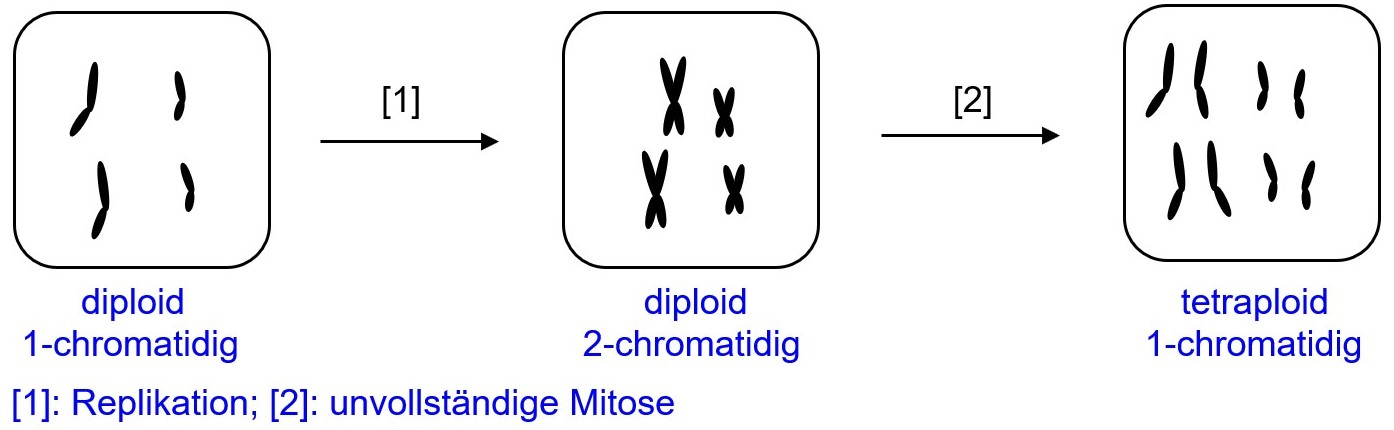 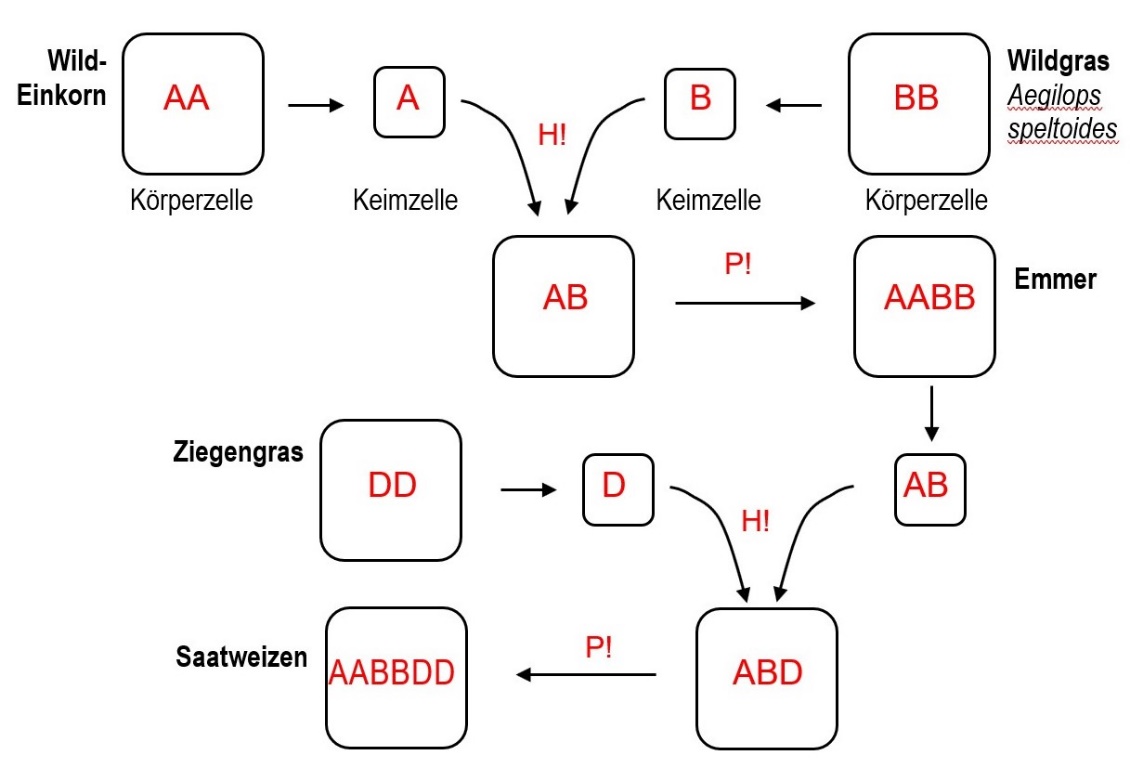 (Hetero-)Polyploidie beim Weizen:
H! = Hybridisierung; P! = Polyploidisierung
4  Neukombination u. Verändrg.
Gen-Mutationen: klar formuliert im LP+
„Genmutationen: 
Austausch, Verlust oder Einschub von Nukleotiden
Ursachen von Genmutationen (Mutagene) und Auswirkungen auf die Proteinfunk­tion
Bedeutung von Reparaturenzymen
Bedeutung für die Evolution
somatische Mutation, Keimbahnmutation“
4  Neukombination u. Verändrg.
Krebsentstehung (nur eA-Kurs):
4  Neukombination u. Verändrg.
Krebsentstehung (nur eA-Kurs):
Onkogen: DNA-Abschnitt, dessen Gen-produkt Zellwachstum und Zellteilung beschleunigt
4  Neukombination u. Verändrg.
Krebsentstehung (nur eA-Kurs):
Onkogen: DNA-Abschnitt, dessen Gen-produkt Zellwachstum und Zellteilung beschleunigt
Onkogen entsteht aus Proto-Onkogen durch Veränderung der Basensequenz
4  Neukombination u. Verändrg.
Krebsentstehung (nur eA-Kurs):
Anti-Onkogen: DNA-Abschnitt, dessen Gen-produkt Zellwachstum und Zellteilung begrenzt
4  Neukombination u. Verändrg.
Krebsentstehung (nur eA-Kurs):
Anti-Onkogen: DNA-Abschnitt, dessen Gen-produkt Zellwachstum und Zellteilung begrenzt
Veränderung der Basensequenz führt zu Funktionsausfall und damit zu Krebs
4  Neukombination u. Verändrg.
Gentechnik:
Inhalte: „Prinzip der Veränderung von Erbanlagen mit molekular­genetischen Techniken; konkrete Technik: u. a. CRISPR/Cas-System“
Kompetenzen: „S. und S. erläutern die prinzipielle Ver-fahrensweise und eine konkrete Technik zur künstlichen Veränderung von Erbanlagen.“
4  Neukombination u. Verändrg.
Gentechnik: nicht so klar formuliert
Inhalte: „Prinzip der Veränderung von Erbanlagen mit molekular­genetischen Techniken; konkrete Technik: u. a. CRISPR/Cas-System“
Kompetenzen: „S. und S. erläutern die prinzipielle Ver-fahrensweise und eine konkrete Technik zur künstlichen Veränderung von Erbanlagen.“
4  Neukombination u. Verändrg.
Gentechnik CRISPR/Cas:
eA-Kurs mit Details der konkreten Technik, aber mit nicht zu vielen Details!
gA-Kurs je nach den Verhältnissen im Kurs mit mehr oder weniger Details
4  Neukombination u. Verändrg.
Gentechnik CRISPR/Cas:
eA-Kurs mit Details der konkreten Technik, aber mit nicht zu vielen Details!
gA-Kurs je nach den Verhältnissen im Kurs mit mehr oder weniger Details
NICHT: CRISPR/Cas im Bakterium (Immun-abwehr)!
4  Neukombination u. Verändrg.
Gentechnik:
Inhalte: „Prinzip der Veränderung von Erbanlagen mit molekular­genetischen Techniken; konkrete Technik: u. a. CRISPR/Cas-System“
4  Neukombination u. Verändrg.
Gentechnik:
Inhalte: „Prinzip der Veränderung von Erbanlagen mit molekular­genetischen Techniken; konkrete Technik: u. a. CRISPR/Cas-System“
„u. a.“ bedeutet: obligates zweites Beispiel einer molekulargenetischen Technik (Vektor), aber stark gekürzt! Und zwar gA und eA!
4  Neukombination u. Verändrg.
Gentechnik:
WICHTIG:
Vergleich der „klassischen Gentechnik“ mit der Genom-Editierung (CRISPR/Cas)
gesellschaftliche Bedeutung!
4  Neukombination u. Verändrg.
Gentechnik:
Die vorangegangene Umfrage zeigt, ob Gentechnik-Gegner im Kurs sind.
4  Neukombination u. Verändrg.
Gentechnik:
Die vorangegangene Umfrage zeigt, ob Gentechnik-Gegner im Kurs sind.
Diese ihr Gesicht wahren lassen, nicht bloß- stellen!
4  Neukombination u. Verändrg.
Gentechnik:
Vorangegangene Umfrage zeigt, ob Gentechnik-Gegner im Kurs sind.
Diese ihr Gesicht wahren lassen, nicht bloß- stellen!
Aber auch sie müssen die Techniken be-schreiben können.
4  Neukombination u. Verändrg.
Gentechnik:
Zuerst die „klassische Gentechnik“:
Werkzeuge: Ligase*, reverse Transkriptase*, Restriktions-/Schneide-Enzym (ggf. Palin-drom),  Gensonde*, Marker (Antibiotika-Resistenz), Plasmid als Vektor
*) ggf. weglassen
4  Neukombination u. Verändrg.
Gentechnik:
Zuerst die „klassische Gentechnik“:
Probleme:
Antibiotika-Resistenzgene können auf andere Organismen übertragen werden
Off-Target-Effekte durch Endonuklease
hohe Fehlerquote, teures Verfahren
4  Neukombination u. Verändrg.
Gentechnik CRISPR/Cas für eA-Kurs:
4  Neukombination u. Verändrg.
Gentechnik CRISPR/Cas für eA-Kurs:
Wesentliche Komponenten:
4  Neukombination u. Verändrg.
Gentechnik CRISPR/Cas für eA-Kurs:
Wesentliche Komponenten:
Schneide-Komponente (die Endonuklease Cas9): dockt nicht von selbst an der DNA an
4  Neukombination u. Verändrg.
Gentechnik CRISPR/Cas für eA-Kurs:
Wesentliche Komponenten:
Schneide-Komponente (die Endonuklease Cas9): dockt nicht von selbst an der DNA an
Erkennungs-Komponente: crRNA mit kom-plementärer Basensequenz zur Zielsequenz
4  Neukombination u. Verändrg.
Gentechnik CRISPR/Cas für eA-Kurs:
Wesentliche Komponenten:
Schneide-Komponente (die Endonuklease Cas9): dockt nicht von selbst an der DNA an
Erkennungs-Komponente: crRNA mit kom-plementärer Basensequenz zur Zielsequenz
Koppelungs-Komponente: tracrRNA dockt an crRNA und Cas9 punktgenau an
4  Neukombination u. Verändrg.
Gentechnik CRISPR/Cas für eA-Kurs:
Eigenschaften:
4  Neukombination u. Verändrg.
Gentechnik CRISPR/Cas für eA-Kurs:
Eigenschaften:
Jede beliebige Stelle der Ziel-DNA kann punktgenau angesteuert werden (nicht nur an einem speziellen Palindrom).
4  Neukombination u. Verändrg.
Gentechnik CRISPR/Cas für eA-Kurs:
Eigenschaften:
Jede beliebige Stelle der Ziel-DNA kann punktgenau angesteuert werden (nicht nur an einem speziellen Palindrom).
geringe Fehlerquote, preiswert, schnell
4  Neukombination u. Verändrg.
Gentechnik CRISPR/Cas für eA-Kurs:
Eigenschaften:
Jede beliebige Stelle der Ziel-DNA kann punktgenau angesteuert werden (nicht nur an einem speziellen Palindrom).
geringe Fehlerquote, preiswert, schnell
verschiedene Aufgaben: Basenaustausch, DNA-Abschnitte einfügen, ausschneiden
4  Neukombination u. Verändrg.
Ziel-DNA
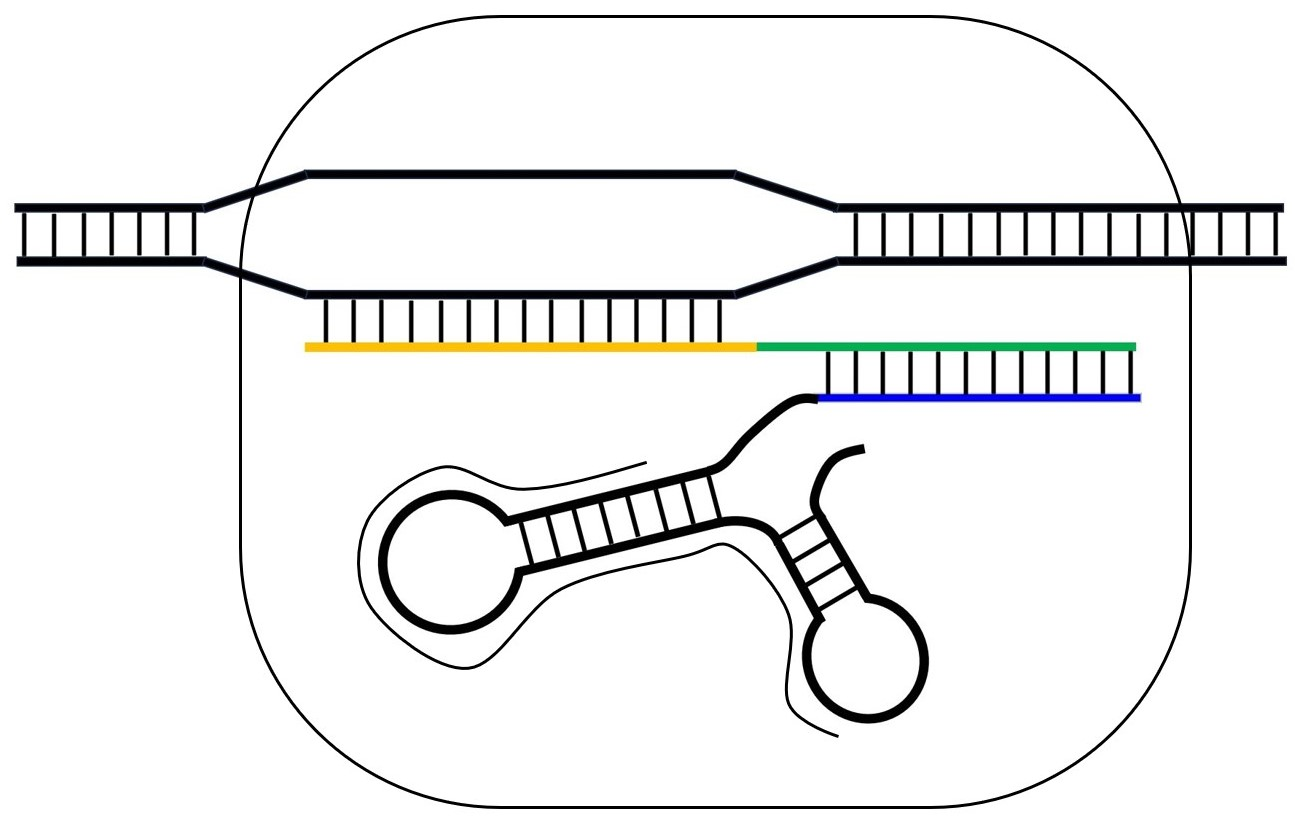 4  Neukombination u. Verändrg.
Ziel-DNA



crRNA
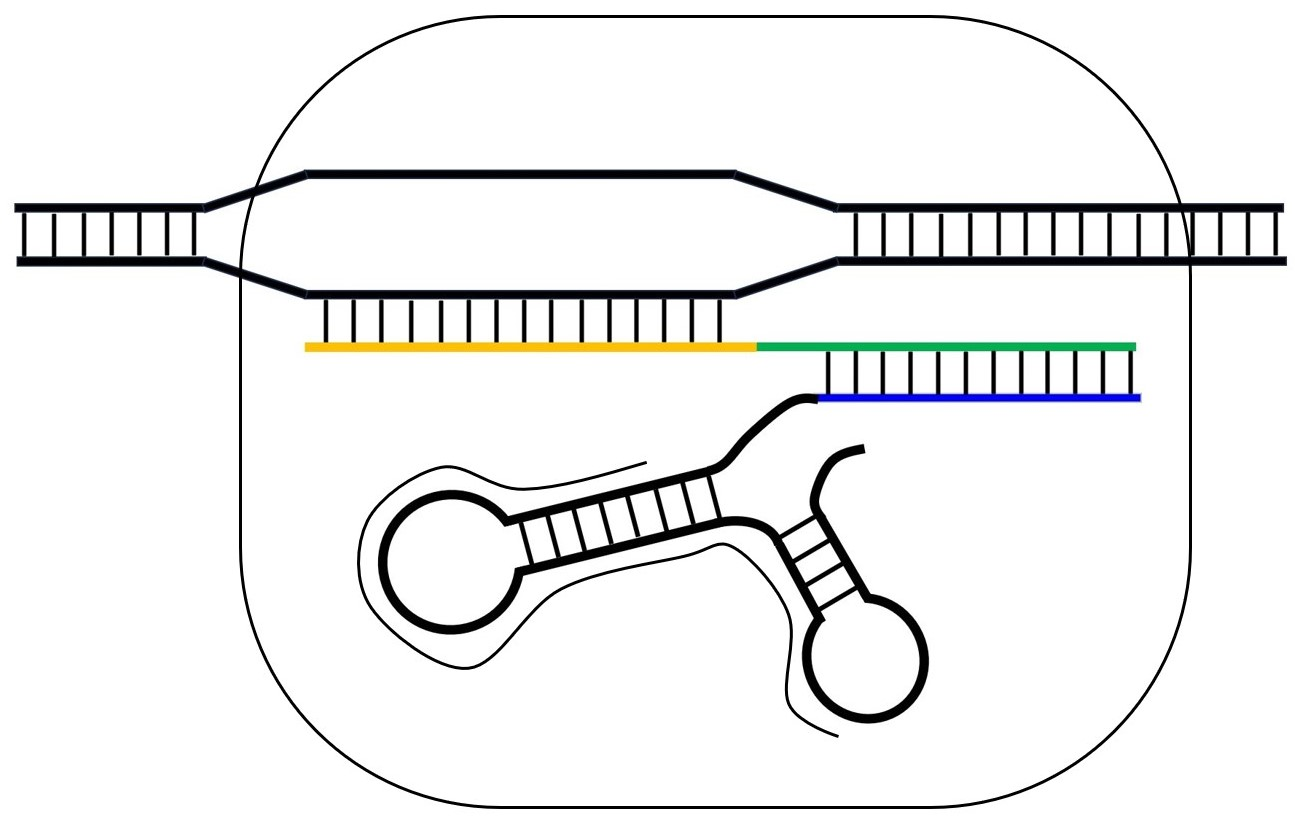 4  Neukombination u. Verändrg.
Ziel-DNA



crRNA
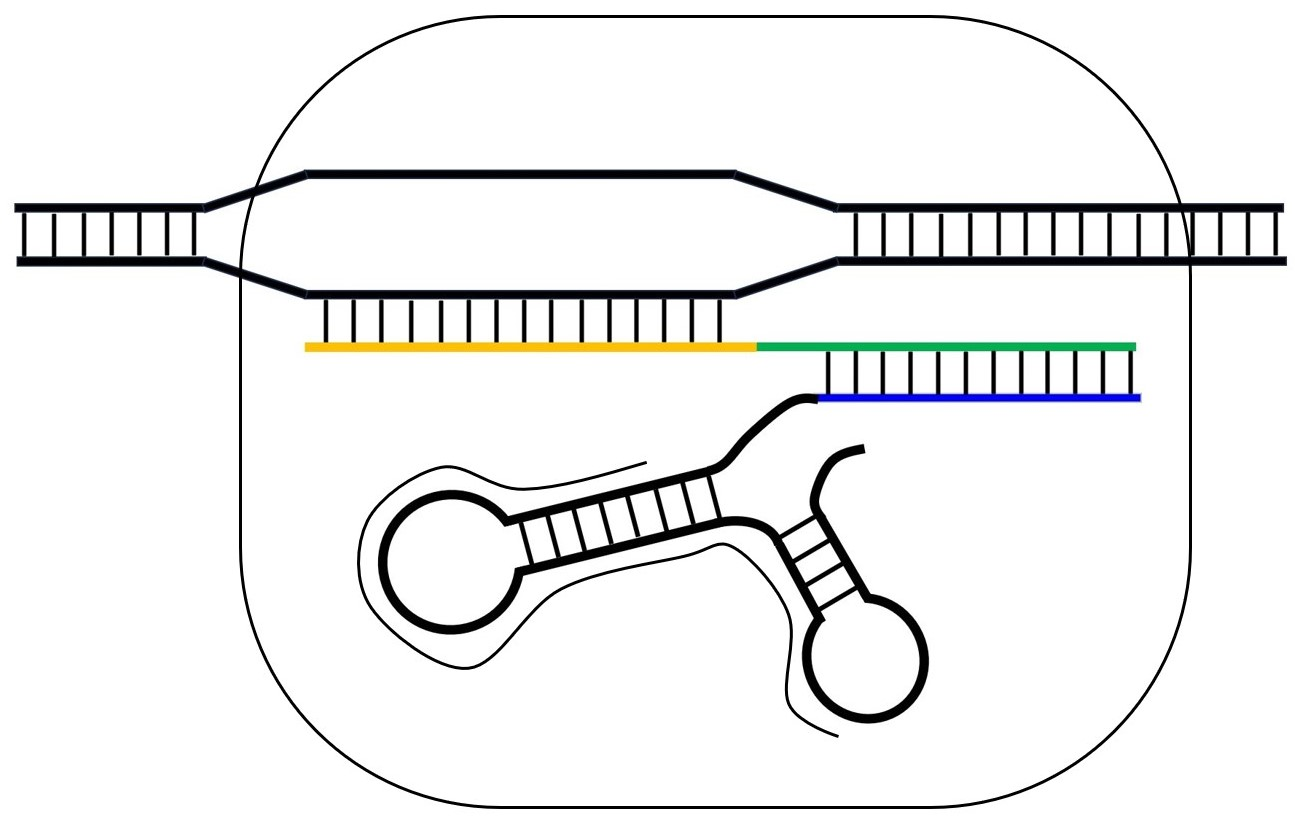 4  Neukombination u. Verändrg.
Ziel-DNA



crRNA

tracrRNA
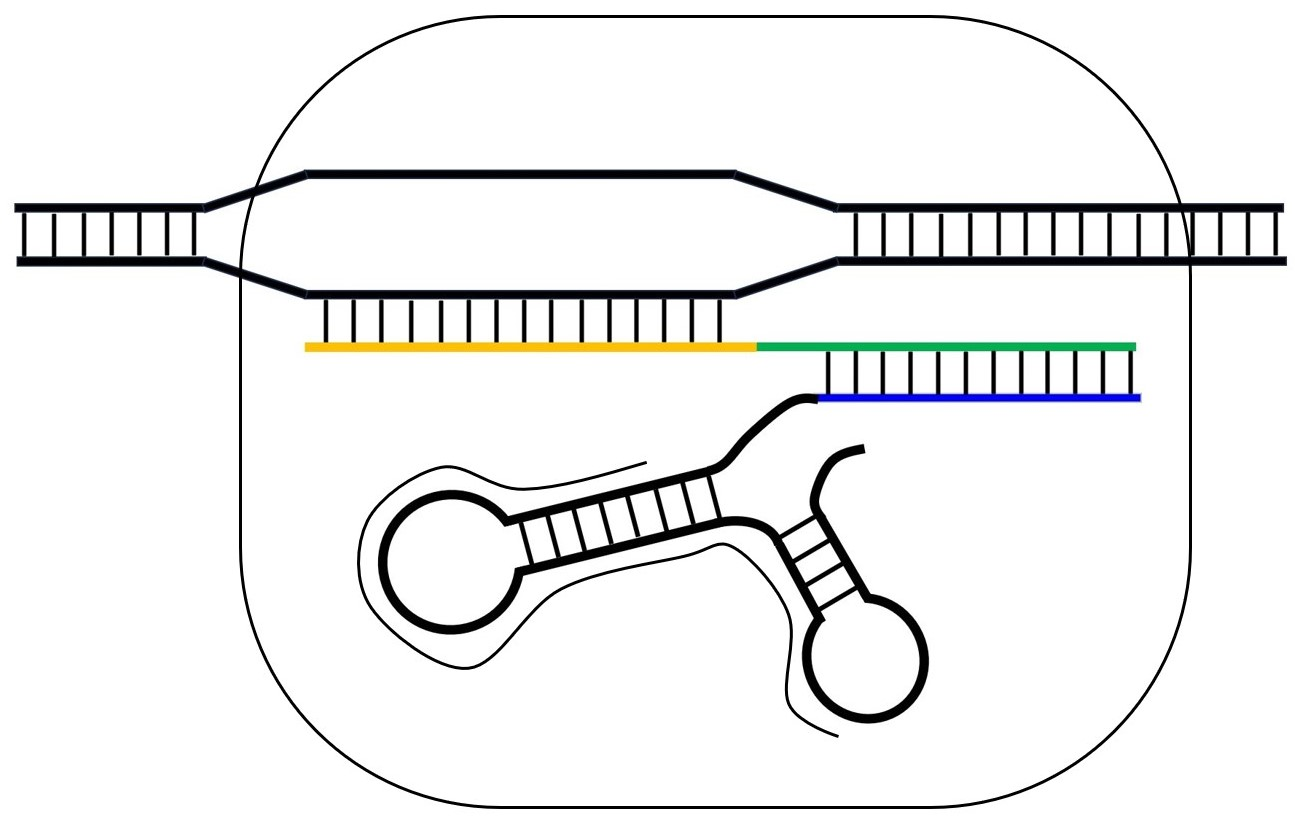 4  Neukombination u. Verändrg.
Ziel-DNA



crRNA

tracrRNA

Cas9
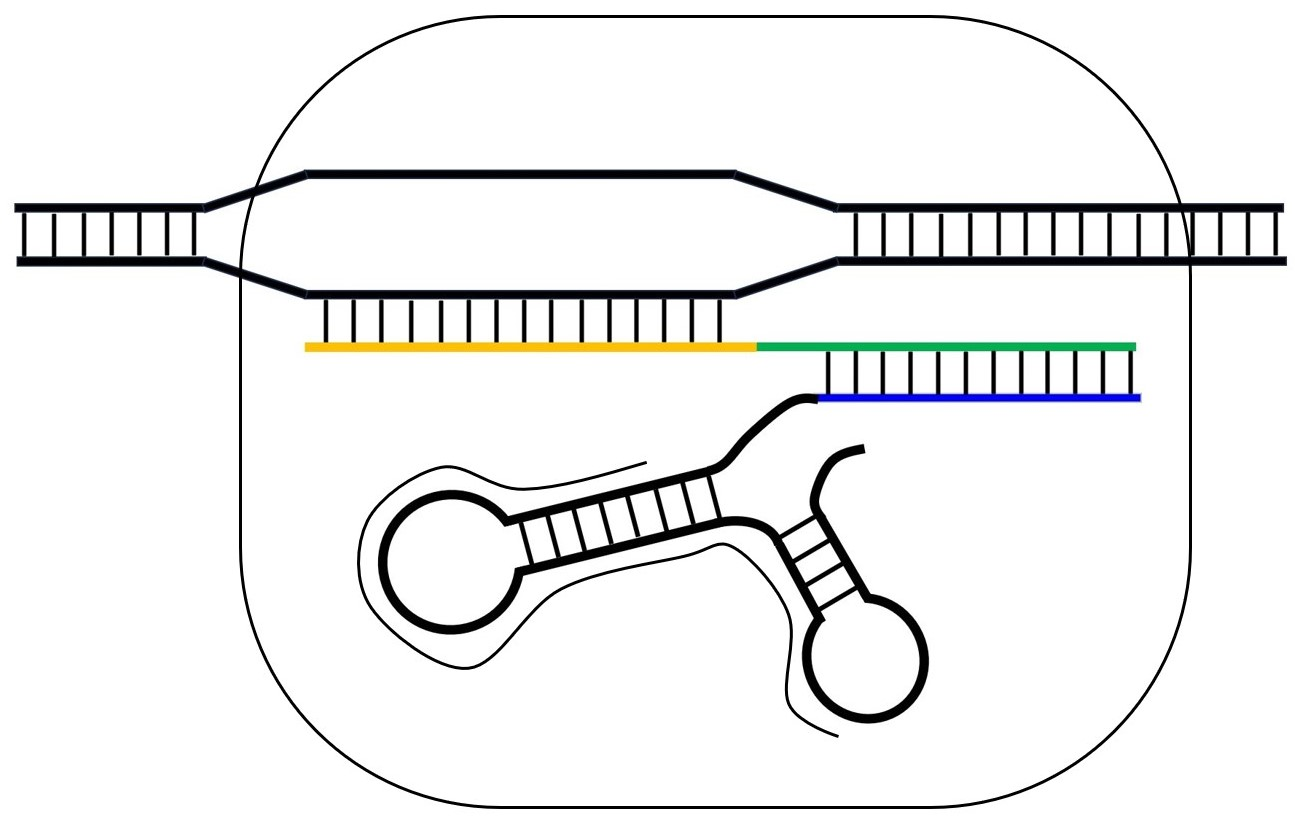 4  Neukombination u. Verändrg.
Ziel-DNA



crRNA

tracrRNA

Cas9
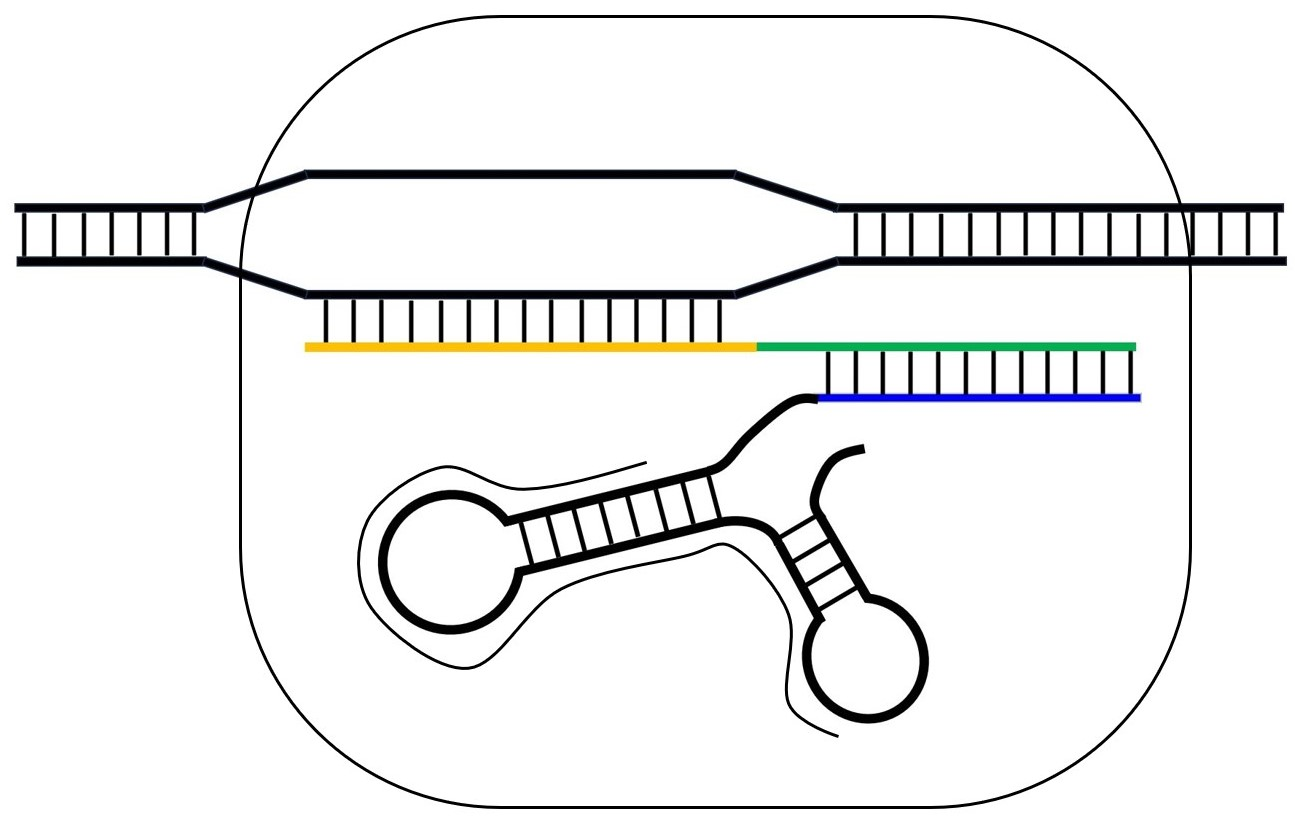 RNA-RNA-Kopplung
4  Neukombination u. Verändrg.
Ziel-DNA



crRNA

tracrRNA

Cas9
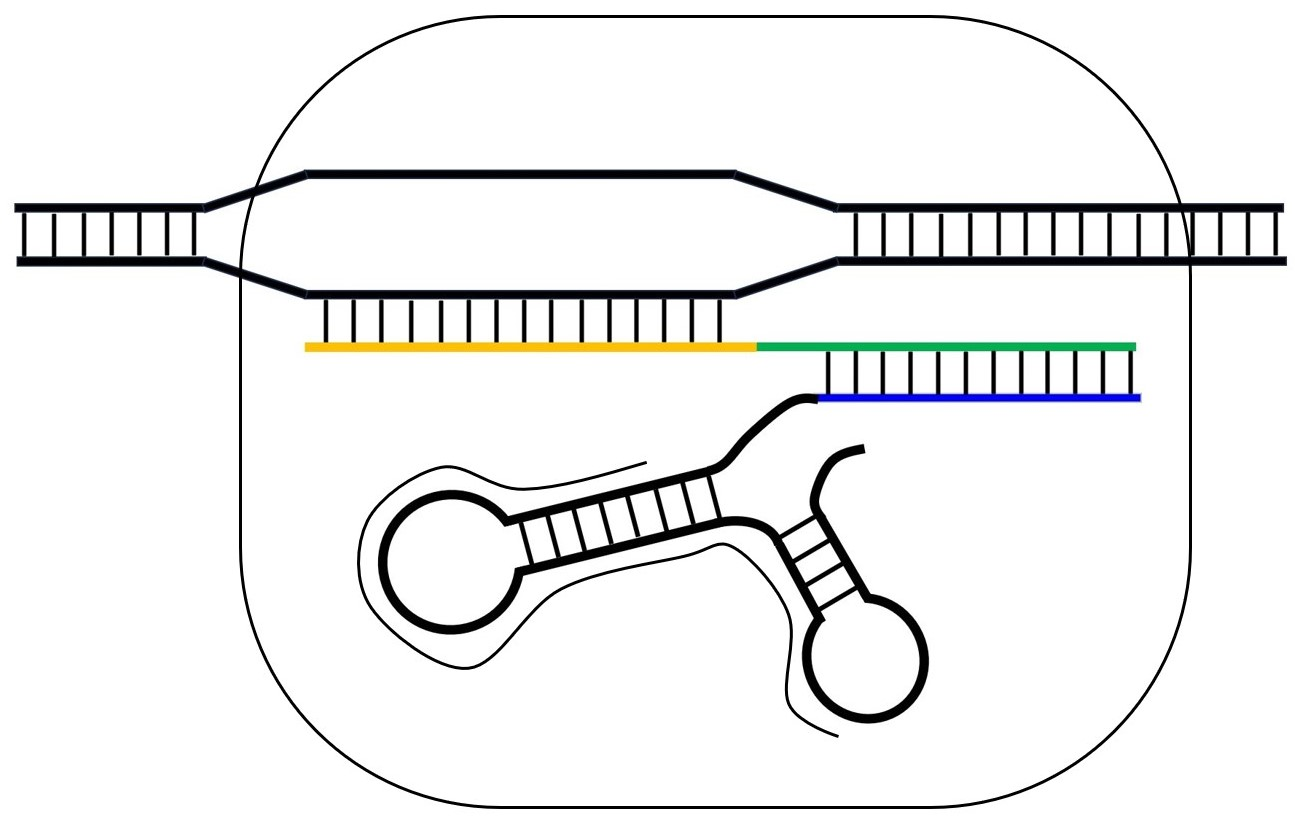 RNA-RNA-Kopplung
RNA-Protein-Kopplung
4  Neukombination u. Verändrg.
Ziel-DNA



crRNA

tracrRNA

Cas9
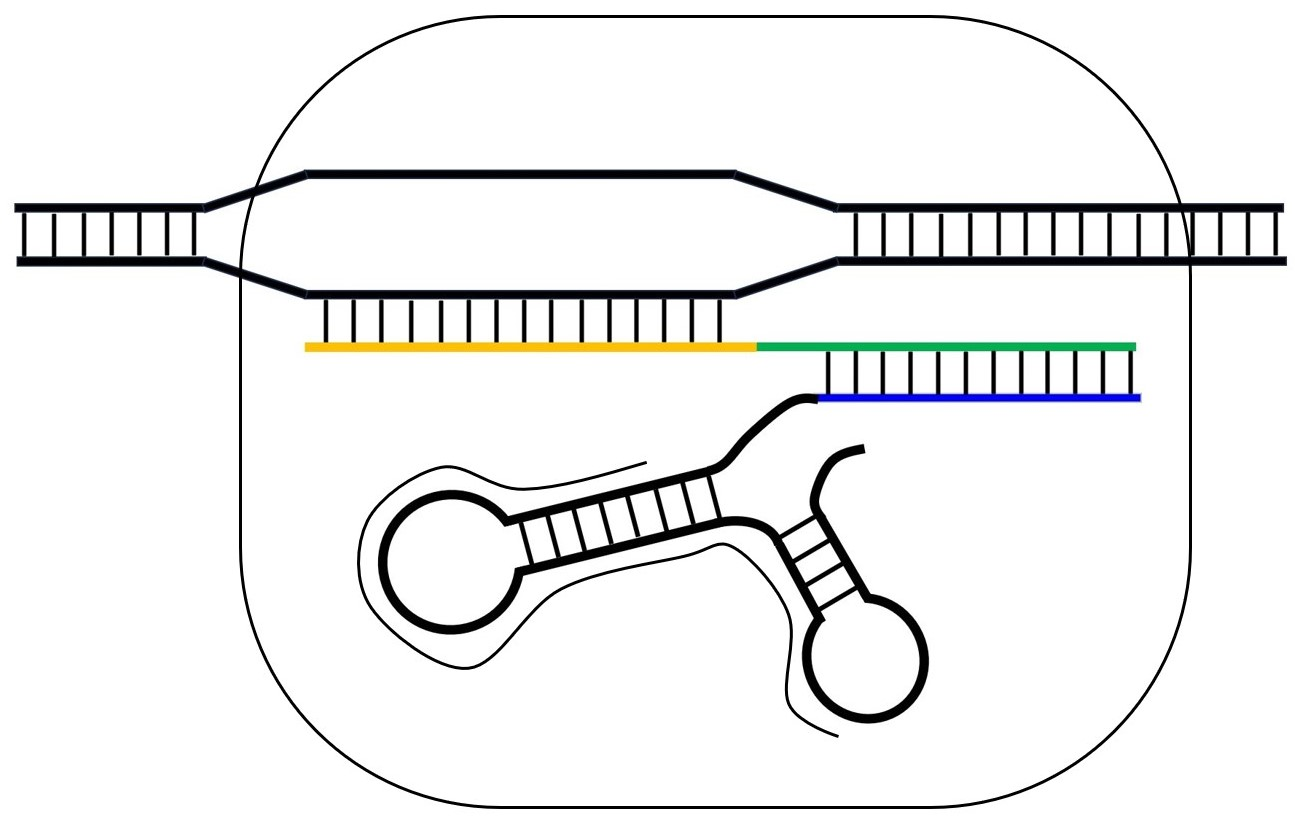 glatte Schnitte (blunt)
4  Neukombination u. Verändrg.
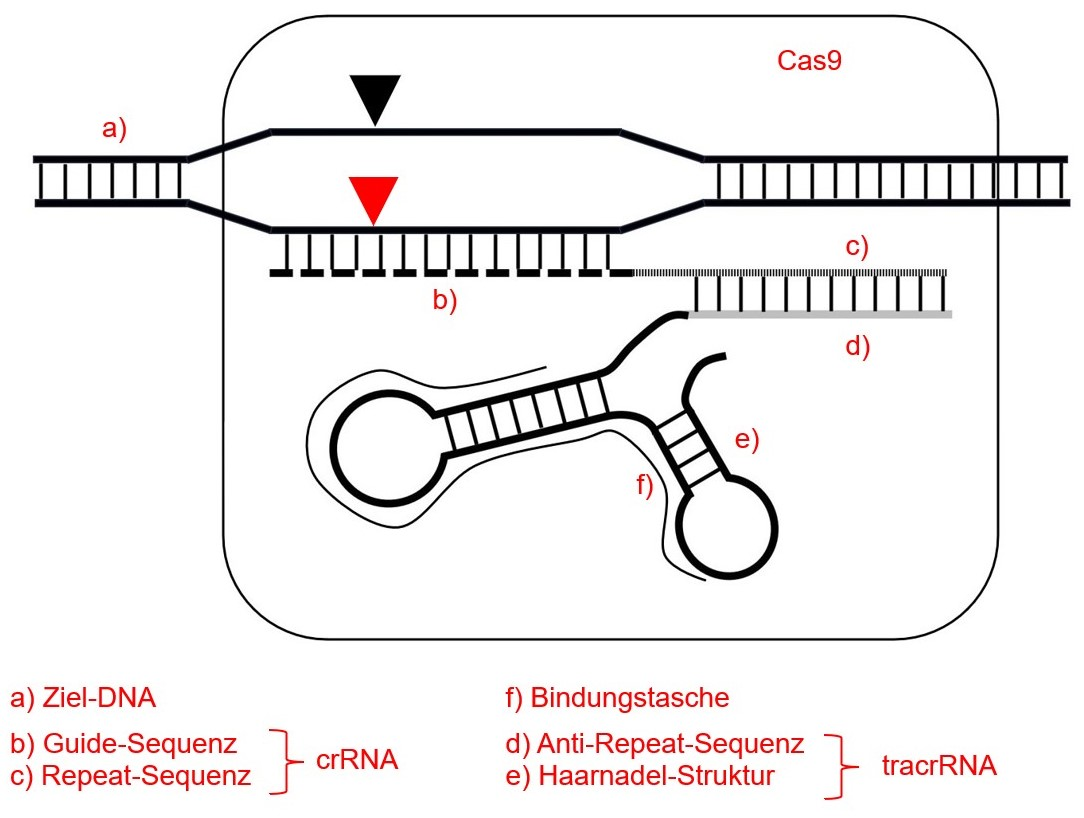 4  Neukombination u. Verändrg.
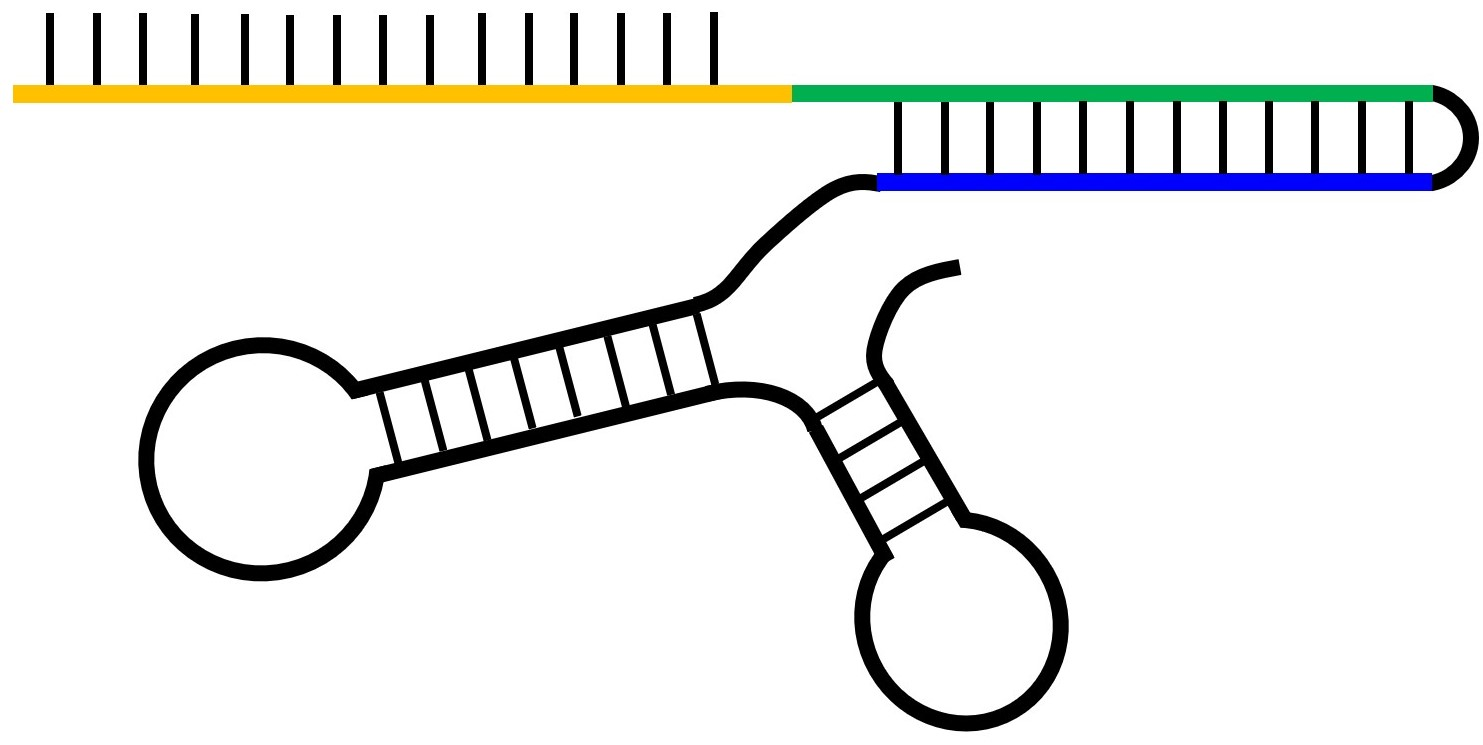 Heute im Labor: 
sgRNA aus crRNA und tracrRNA (eA-Kurs)
4  Neukombination u. Verändrg.
Lerninhalte im gA-Kurs (Minimum):
4  Neukombination u. Verändrg.
Lerninhalte im gA-Kurs (Minimum):
Cas9 wird von einer RNA an die Zielstelle geleitet, die punktgenau mit Cas9 verbun-den ist (jede Stelle erreichbar, kaum Fehler)
4  Neukombination u. Verändrg.
Lerninhalte im gA-Kurs (Minimum):
Cas9 wird von einer RNA an die Zielstelle geleitet, die punktgenau mit Cas9 verbun-den ist (jede Stelle erreichbar, kaum Fehler)
Cas9 durchtrennt beide DNA-Stränge
4  Neukombination u. Verändrg.
Lerninhalte im gA-Kurs (Minimum):
Cas9 wird von einer RNA an die Zielstelle geleitet, die punktgenau mit Cas9 verbun-den ist (jede Stelle erreichbar, kaum Fehler)
Cas9 durchtrennt beide DNA-Stränge
Dann erfolgt die Bearbeitung: Basen-Aus-tausch, Einfügen oder Heraustrennen von Nukleotid-Sequenzen
4  Neukombination u. Verändrg.
Genom-Editierung:
zielgenau
4  Neukombination u. Verändrg.
Genom-Editierung:
zielgenau
relativ einfach, kostengünstig, schnell
4  Neukombination u. Verändrg.
Genom-Editierung:
zielgenau
relativ einfach, kostengünstig, schnell
vielseitig einsetzbar
4  Neukombination u. Verändrg.
Genom-Editierung:
zielgenau
relativ einfach, kostengünstig, schnell
vielseitig einsetzbar
keine Marker
4  Neukombination u. Verändrg.
Genom-Editierung:
zielgenau
relativ einfach, kostengünstig, schnell
vielseitig einsetzbar
keine Marker
anschließend meist nicht nachweisbar
4  Neukombination u. Verändrg.
Weitere Vertiefung von CRISPR/Cas im eA-Kurs (fakultativ):
sgRNA aus crRNA und tracrRNA
Sticky Ends mit anderem Enzym (Cas12b)
geringe Fehlerquoten (5-50 %) gegenüber weit über 90 % bei „klassischer“ Gen-technik
PAM-Region (TATA-Box besser weglassen)
4  Neukombination u. Verändrg.
Nicht für den Unterricht, 
aber ggf. zur Begabtenförderung außerhalb des Unterrichts: 

Die natürliche Aufgabe des CRISPR/Cas-Systems in Bakterien (Immunabwehr)
4  Neukombination u. Verändrg.
Nicht für den Unterricht, 
aber ggf. zur Begabtenförderung: Die natürliche Aufgabe des CRISPR/Cas-Systems in Bakterien
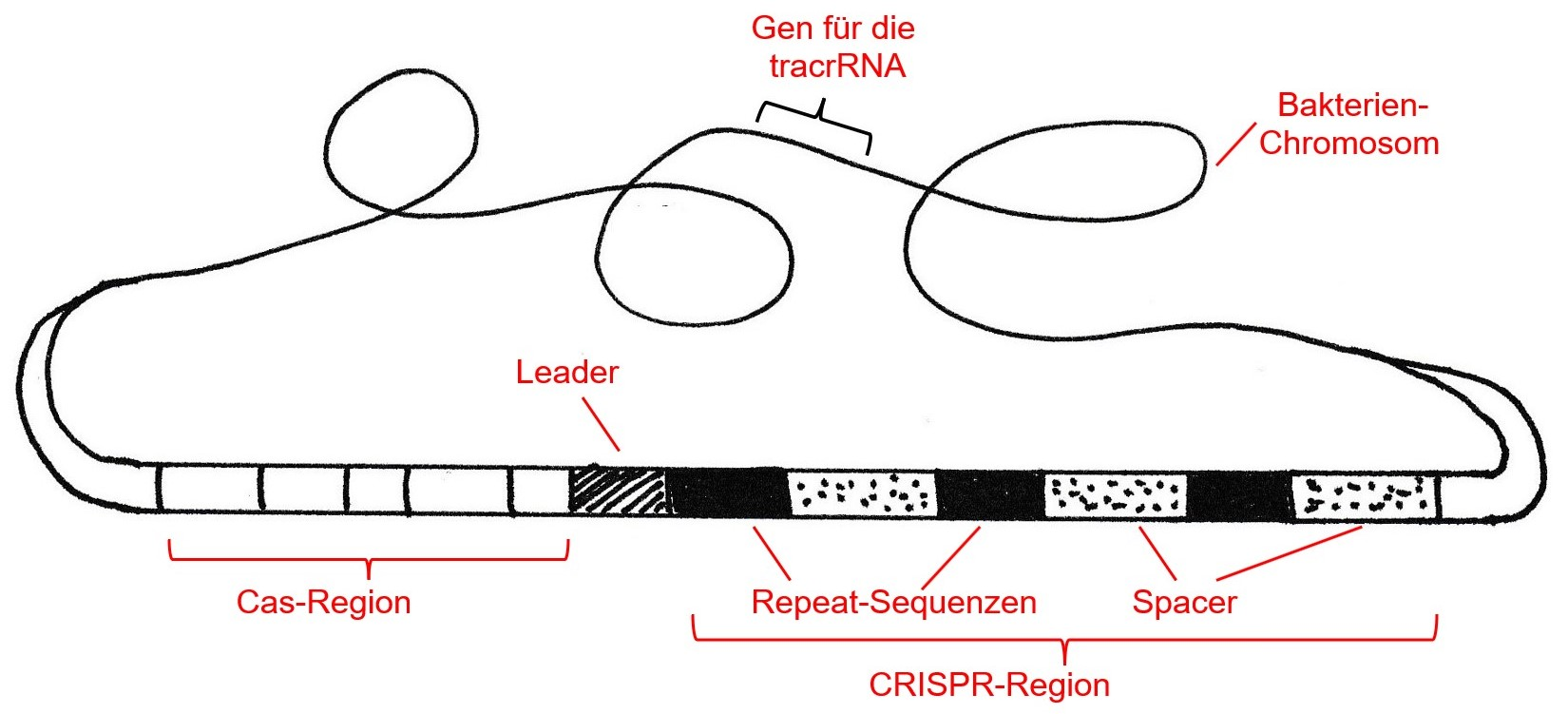 4  Neukombination u. Verändrg.
Nicht für den Unterricht, 
aber ggf. zur Begabtenförderung: Die natürliche Aufgabe des CRISPR/Cas-Systems in Bakterien
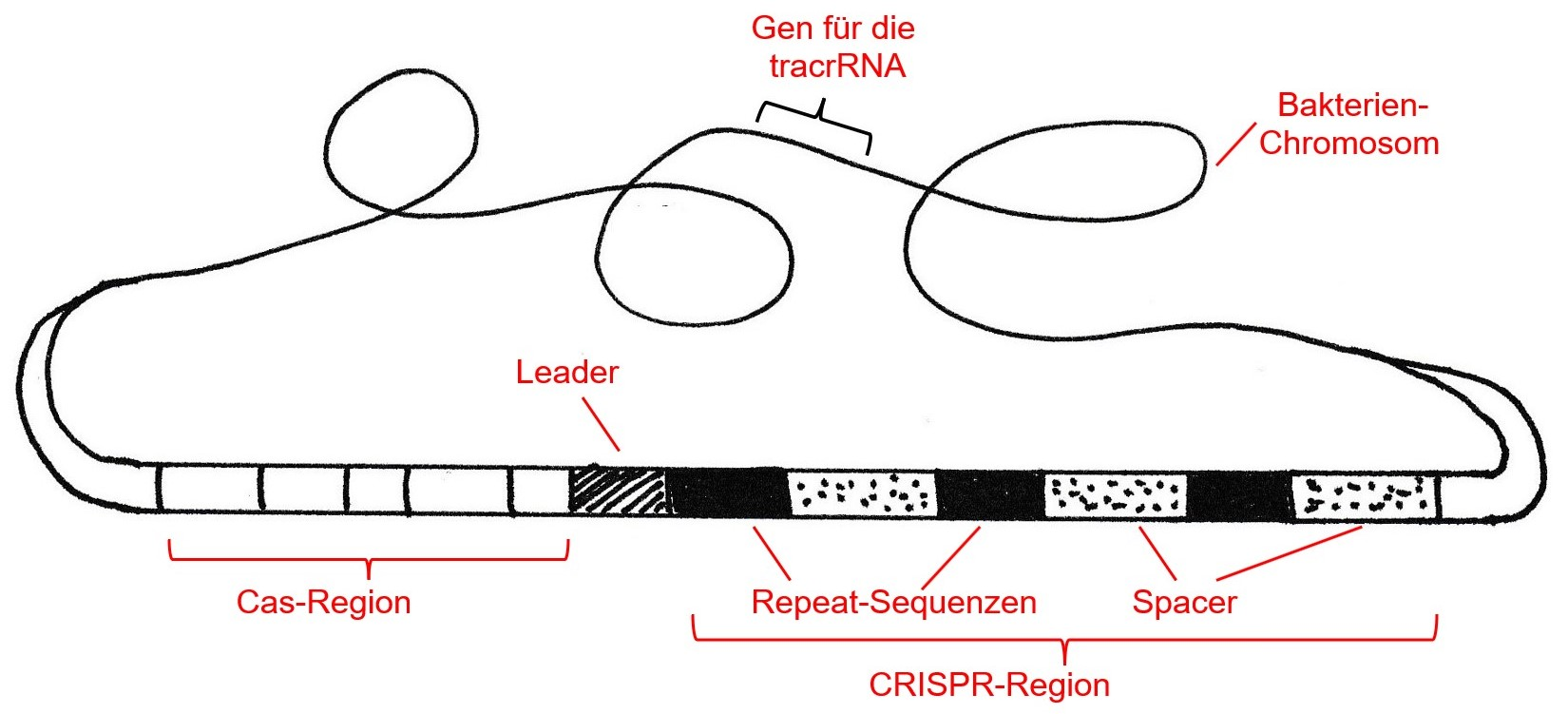 Ausschnitte aus Virus-Genomen: crRNA
4  Neukombination u. Verändrg.
Am Ende …

„ethische Aspekte (z. B. naturalisti­scher Fehl-schluss)“
4  Neukombination u. Verändrg.
Am Ende …

„ethische Aspekte (z. B. naturalisti­scher Fehl-schluss)“

WICHTIG wegen der hohen gesellschaftlichen Bedeutung der Gentechnik!
WICHTIG wegen Einüben ethischer Diskussion am konkreten Thema (mit Vorwissen).
4  Neukombination u. Verändrg.
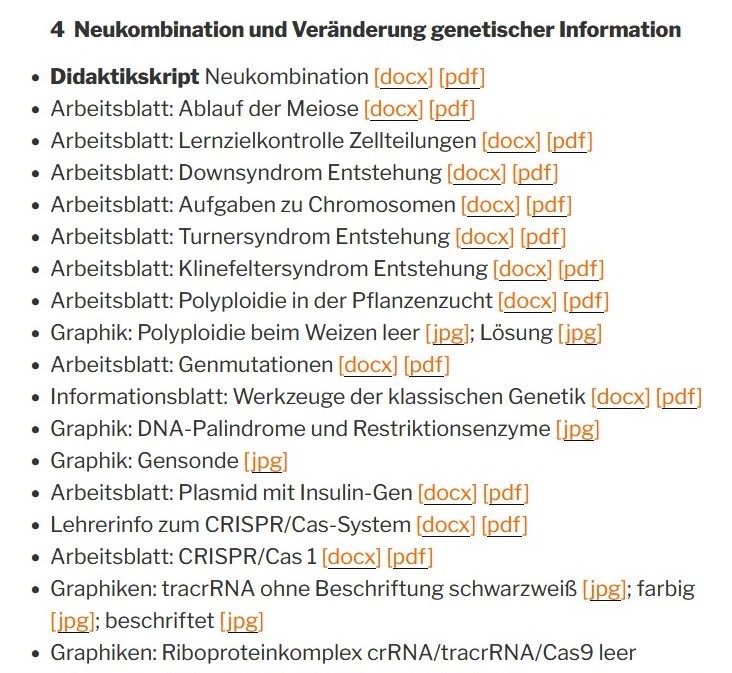 Materialien Oberstufe 12
>   Genetik:
9 Seiten
Ende von Block 2
Block 3:
3  Vervielfältigung
5  Weitergabe
6  Humangenetik
3  Vervielfältigung genet. Info
3  Vervielfältigung genet. Info
Replikation:
ohne Experimente von Meselson und Stahl
nur konservativ und semikonservativ
Helikase, Primer, DNA-Polymerase
ggf. kontinuierliche und diskontinuierliche Synthese (Okazaki-Fragmente)
3  Vervielfältigung genet. Info
Replikation:
Wesentlich ist der Vergleich des natürlichen Vorgangs mit der PCR.
3  Vervielfältigung genet. Info
Replikation:
Wesentlich ist der Vergleich des natürlichen Vorgangs mit der PCR.
Deshalb:
Nicht zu viele Details, im Zentrum steht die Erzeugung des komplementären DNA-Strangs!
3  Vervielfältigung genet. Info
DNA-Reparatur (nur eA-Kurs):
Basen-Exzisions-Reparatur (nur Base wird ausgeschnitten, Einzelstrangbruch, DNA-Polymerase)
3  Vervielfältigung genet. Info
DNA-Reparatur (nur eA-Kurs):
Basen-Exzisions-Reparatur (nur Base wird ausgeschnitten, Einzelstrangbruch, DNA-Polymerase)
ein weiterer Mechanismus, z. B. Nukleotid-Exzisions-Reparatur (ein größerer Abschnitt des Einzelstrangs wird ausgeschnitten, DNA-Polymerase)
3  Vervielfältigung genet. Info
Zellzyklus:
„Zellzyklus mit Betrachtung der Chromosomenstruktur:
 Interphase (G-Phasen, Synthesephase), 
Kernteilung (Pro-, Meta-, Ana-, Telophase)“
3  Vervielfältigung genet. Info
Zellzyklus:
„Zellzyklus mit Betrachtung der Chromosomenstruktur:
 Interphase (G-Phasen, Synthesephase), 
Kernteilung (Pro-, Meta-, Ana-, Telophase)“
ergänzen: Zellteilungs-Phase
3  Vervielfältigung genet. Info
Zellzyklus:
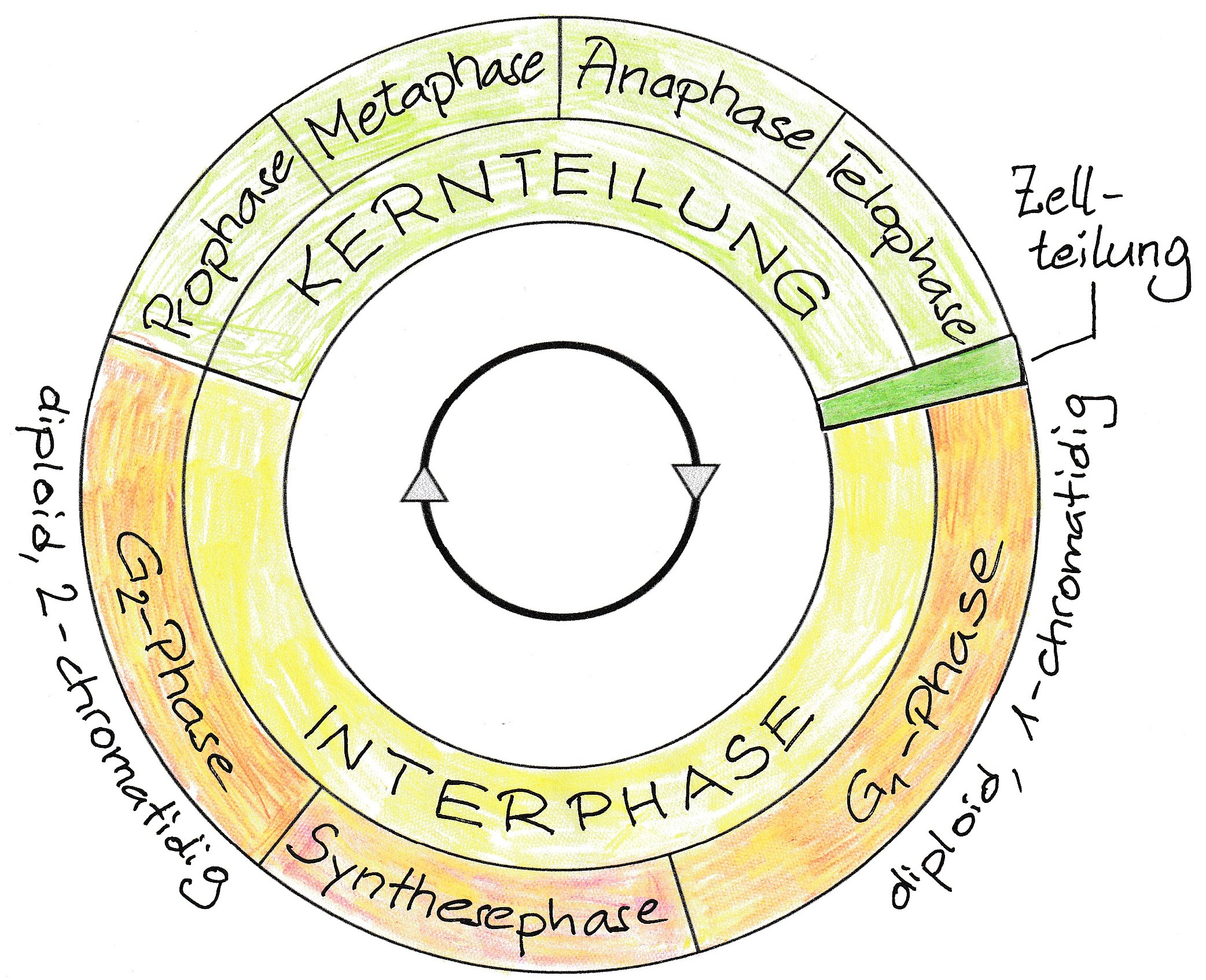 3  Vervielfältigung genet. Info
Zellzyklus: Rollenspiel
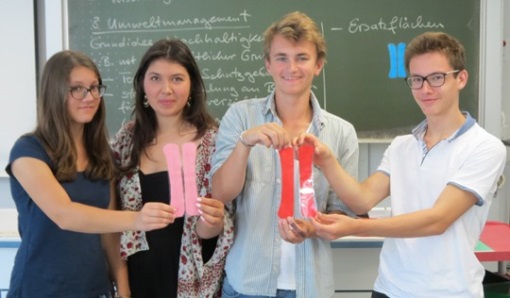 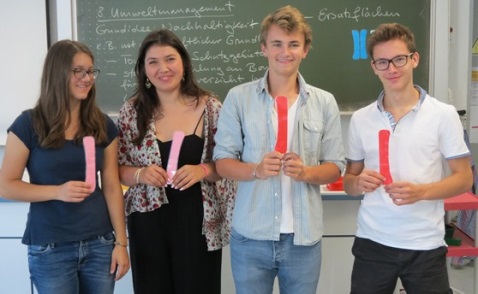 3  Vervielfältigung genet. Info
Apoptose (nur eA-Kurs):
kontrolliert ablaufender Zelltod („Selbstmord der Zelle“)
3  Vervielfältigung genet. Info
Apoptose (nur eA-Kurs):
Zweck:
Individual-Entwicklung: Abbau über-flüssiger Zellen bzw. Organe
im adulten Organismus: Entfernung kranker und gealterter Zellen, Auswahl von Keim-zellen, Plastizität im Gehirn usw.
3  Vervielfältigung genet. Info
Apoptose (nur eA-Kurs):
Ablauf:
streng kontrollierter Zerfall der Zelle
Bruchstücke von Fresszellen vernichtet
keine Entzündungsreaktion
3  Vervielfältigung genet. Info
Tumorbildung (nur eA-Kurs):
3  Vervielfältigung genet. Info
Tumorbildung (nur eA-Kurs):
Tumorzellen teilen sich ungehemmt
Tumorzellen differenzieren (meist) nicht
3  Vervielfältigung genet. Info
Tumorbildung (nur eA-Kurs):
Ursachen:
Mutationen in Struktur- bzw. Steuerungsgenen
3  Vervielfältigung genet. Info
Tumorbildung (nur eA-Kurs):
Ursachen:
Mutationen in Struktur- bzw. Steuerungsgenen
übermäßige Genexpression und damit übermäßige Zellvermehrung
3  Vervielfältigung genet. Info
Tumorbildung (nur eA-Kurs):
Ursachen:
Mutationen in Struktur- bzw. Steuerungsgenen
übermäßige Genexpression und damit übermäßige Zellvermehrung
Hemmung der Apoptose in Krebszellen
5  Weitergabe genet. Information
= Klassische Mendel-Genetik
5  Weitergabe genet. Information
= Klassische Mendel-Genetik

Fachsprache:
genetisch bedingtes Merkmal (z. B. rote Blütenfarbe): Phänotyp
genetische Information darüber (Gen für ein bestimmtes Enzym): Genotyp
5  Weitergabe genet. Information
= Klassische Mendel-Genetik
Kompetenzen (eA-Kurs): „S. und S. werten (ggf. selbst durchgeführte) Kreuzungsexperi­mente aus, um den statisti­schen Charakter der Ver­erbung abzuleiten.“
5  Weitergabe genet. Information
= Klassische Mendel-Genetik
Kompetenzen (eA-Kurs): „S. und S. werten (ggf. selbst durchgeführte) Kreuzungsexperi­mente aus, um den statisti­schen Charakter der Ver­erbung abzuleiten.“
Ggf. Versuche mit Drosophila melanogaster
(im Kurs bzw. als Seminararbeit)
5  Weitergabe genet. Information
= Klassische Mendel-Genetik: LehrplanPLUS
„mono- und dihybrider Erbgang: statistischer Charak­ter, Allelbegriff, dominante und rezessive Genwirkung (u. a. Rhesus-System), unvoll­ständige Dominanz, Kodominanz (AB0-System)“
(nur eA-Kurs:) „Genkopplung und Gen­austausch (Crossing-over)“ [nicht: Genkarte!]
„Mendelsche Regeln, zellbiologische Grundlagen“
5  Weitergabe genet. Information
(nur eA-Kurs:) „Genkopplung und Gen­austausch (Crossing-over)“
Zunächst nur klassisch genetisch: Kopplungs-Gruppen und Genaustausch durch Kopplungsbruch.
5  Weitergabe genet. Information
(nur eA-Kurs:) „Genkopplung und Gen­austausch (Crossing-over)“
Zunächst nur klassisch genetisch: Kopplungs-Gruppen und Genaustausch durch Kopplungsbruch.
Dann die zytologische Erklärung: Chromosomen und Stückaustausch an Nicht-Schwester-Chromatiden.
5  Weitergabe genet. Information
„zellbiologische Grundlagen“: 
Chromosomentheorie der Vererbung
(im gA-Kurs ohne Kopplungsgruppen)
6  Humangenetik
„Genetik menschlicher Erkrankungen 
und DNA-Analytik“:
6  Humangenetik
„Genetik menschlicher Erkrankungen 
und DNA-Analytik“: 

„Erbgänge beim Menschen (autosomal dominant, autosomal rezessiv, X‑chromosomal rezessiv); genetisch bedingte Krankheiten“

Klar formuliert im LP+!
6  Humangenetik
„Genetik menschlicher Erkrankungen 
und DNA-Analytik“: 

„Erbgänge beim Menschen (autosomal dominant, autosomal rezessiv, X‑chromosomal rezessiv); genetisch bedingte Krankheiten“

Familienstammbaum vs. Erbschema
6  Humangenetik
„Genetik menschlicher Erkrankungen 
und DNA-Analytik“: 

„Erbgänge beim Menschen (autosomal dominant, autosomal rezessiv, X‑chromosomal rezessiv); genetisch bedingte Krankheiten“

Nicht alle genetisch bedingten Besonderheiten sind Erbkrankheiten! (Spaltfuß, Polydaktylie)
6  Humangenetik
„S. und S. analysieren Erbgänge mithilfe von Familienstamm­bäumen und treffen so Vorher­sagen über Wahr­scheinlichkeiten des Auftretens unterschiedlicher genetisch bedingter Krankheiten.“
6  Humangenetik
„S. und S. analysieren Erbgänge mithilfe von Familienstamm­bäumen und treffen so Vorher­sagen über Wahr­scheinlichkeiten des Auftretens unterschiedlicher genetisch bedingter Krankheiten.“

Die Begründung der Genotyp-Zuordnung ist wichtiger als die Zuordnung selbst! (Hoffentlich auch mal im Abitur!)
6  Humangenetik
Fachsprache:

Nicht: „Person 5 be­kommt von Person 2 ein kleines a“, 
sondern: „Person 5 bekommt von Person 2 ein rezessives Allel (klein a).“
6  Humangenetik
Fachsprache:

Nicht: „Person 3 ist groß A, klein a.“, 
sondern: „Person 3 besitzt die Allele groß A, klein a / Person 3 ist heterozygot.“
6  Humangenetik
DNA-Analytik:

Gel-Elektrophorese
genetischer Fingerabdruck
DNA-Sequenzierung (keine konkrete Analy-sen-Methode, sondern v. a. Zweck)
(nur eA-Kurs) personalisierte Medizin
6  Humangenetik
Ethische Gesichtspunkte

„z. B. Feststellung der Identität, Massen­gentests, Gentests als Teil von Gesundheitsprüfungen“
Danke für Ihre Aufmerksamkeit und Geduld!
Teilnahme-Bescheinigungen
ggf. Chat-Beiträge, v. a.:

„Was ist für eine gekürzte Fassung des Vortrags wichtig, was könnte weggelassen werden?“